Os Diferentes Tipos de Dados no Futebol: Aplicações e Limitações
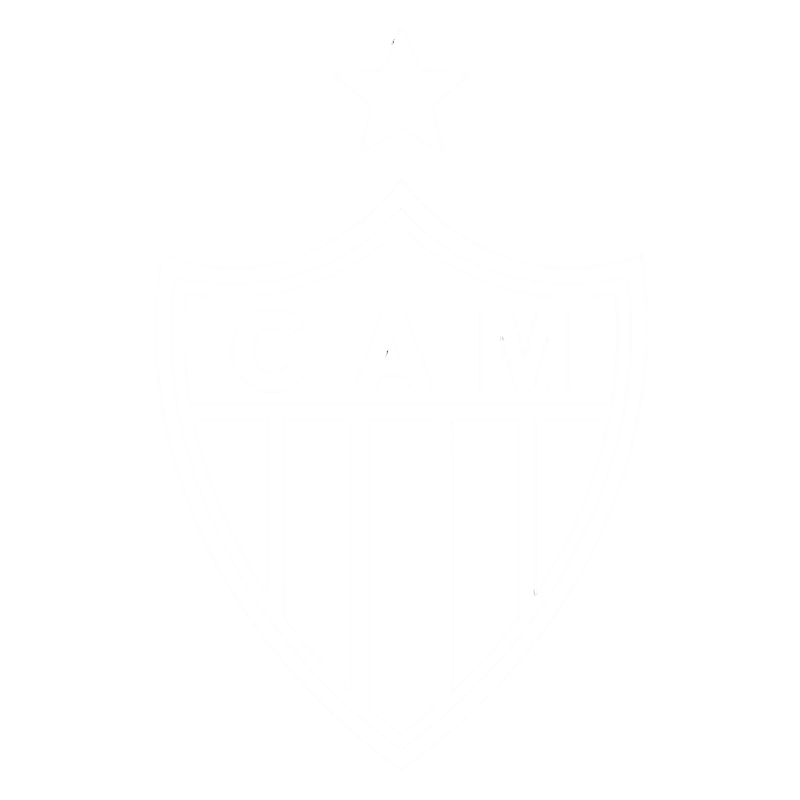 Hugo Rios Neto
C I G A   |   G A L O   A N A L Y T I C S
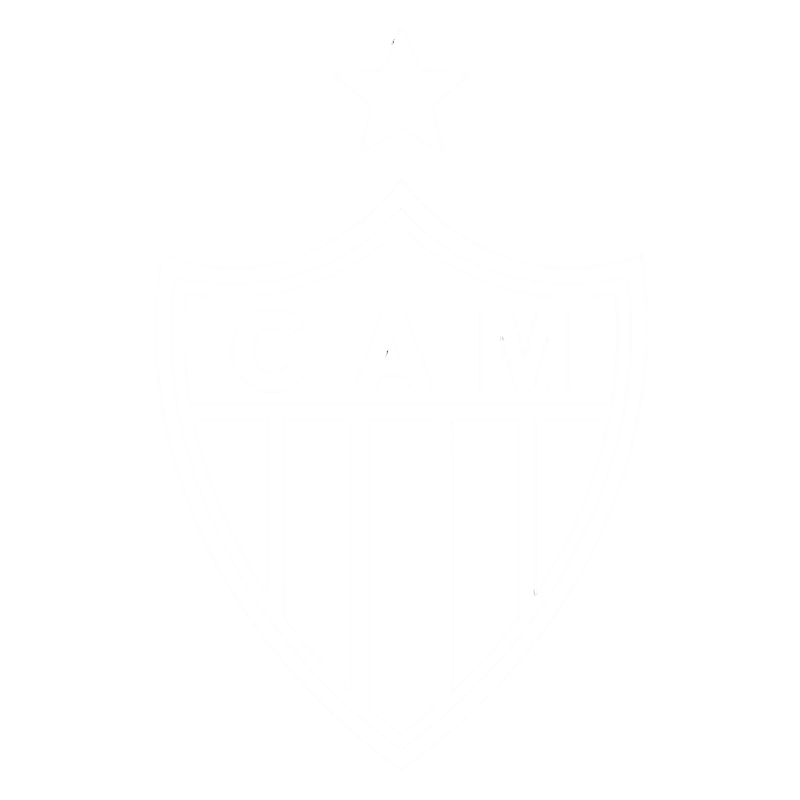 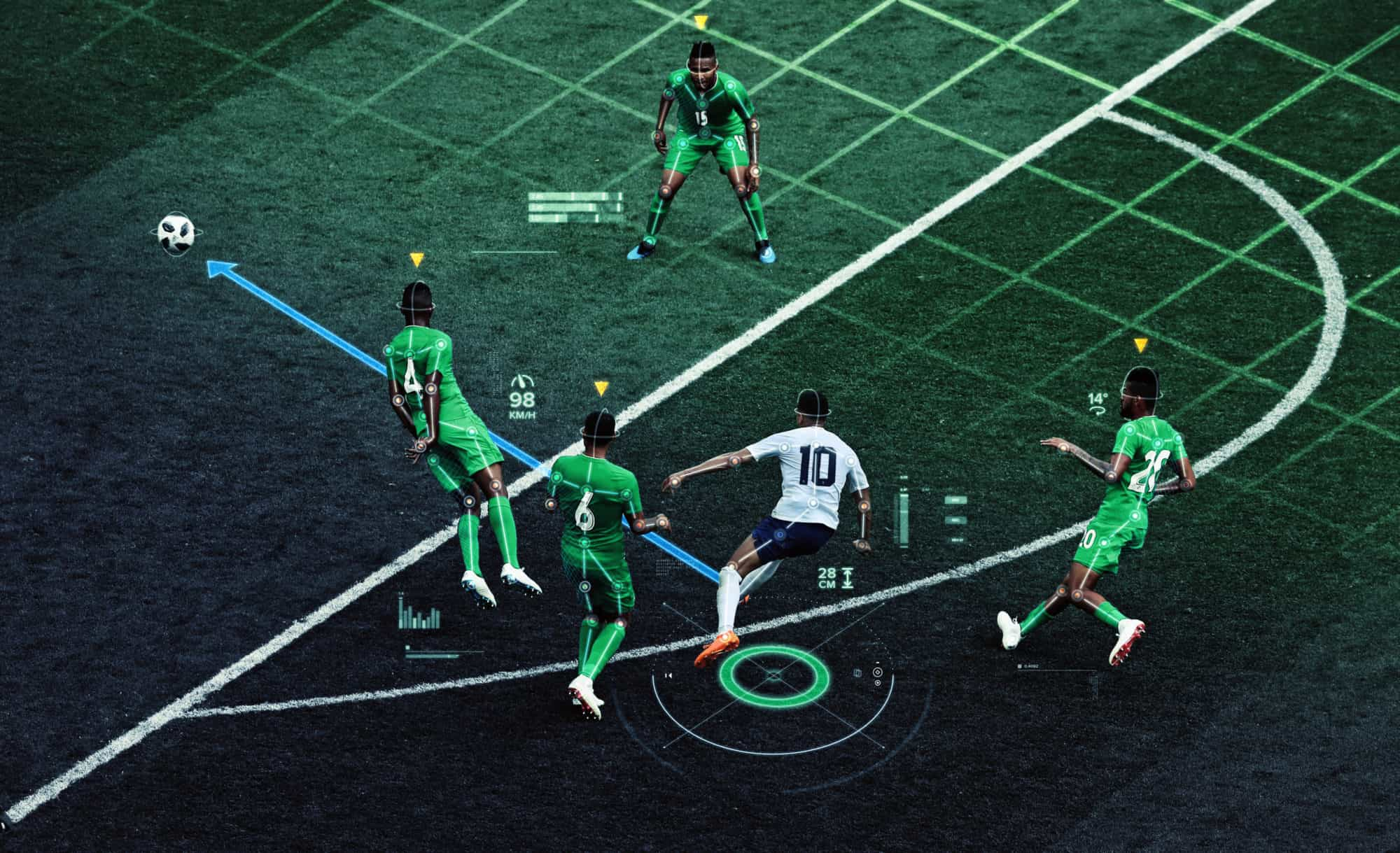 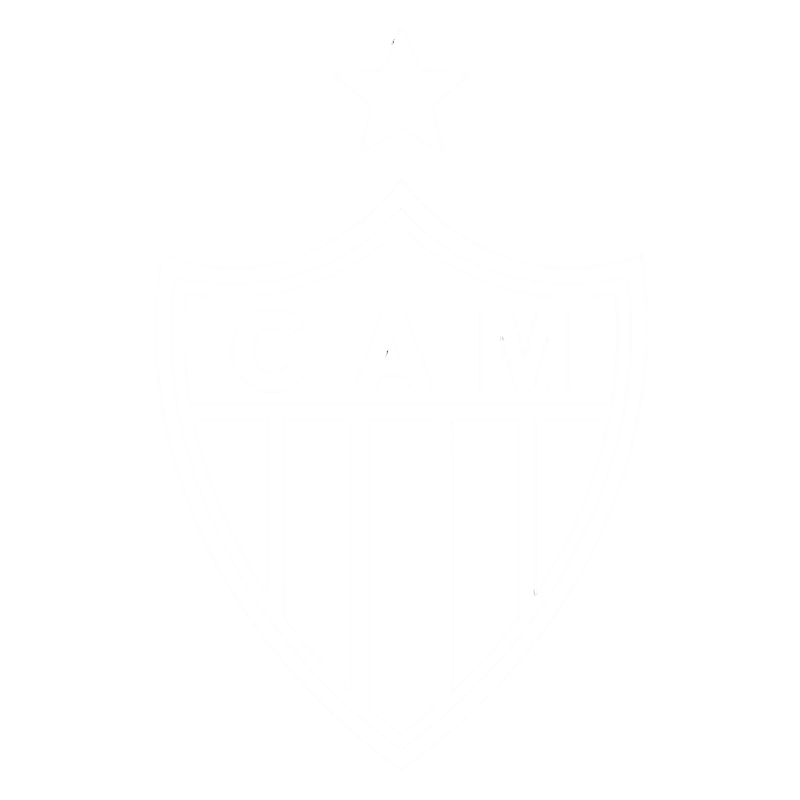 Dados de Súmula
Dados de Súmula
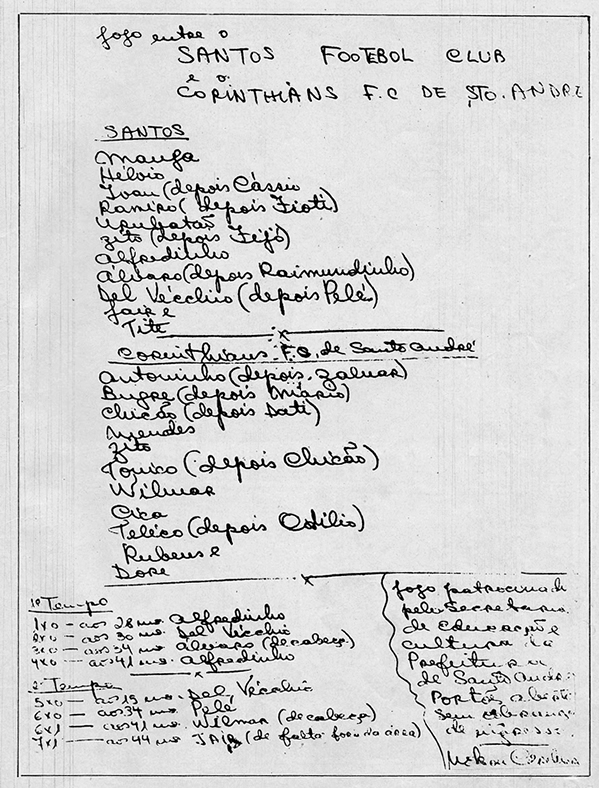 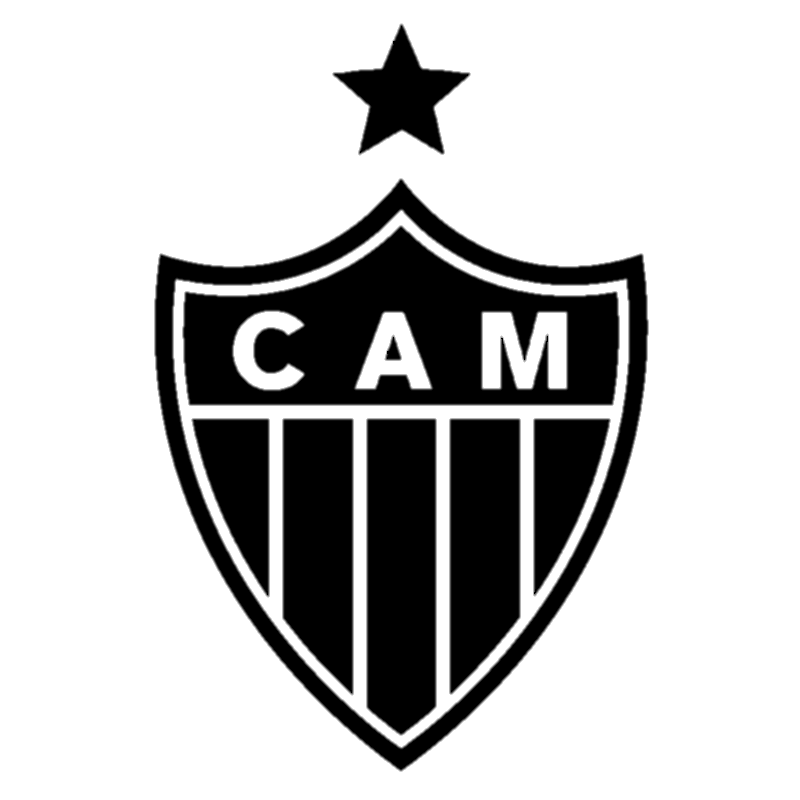 C L U B E   A T L É T I C O   M I N E I R O
C I G A   |   G A L O   A N A L Y T I C S
Dados de Súmula
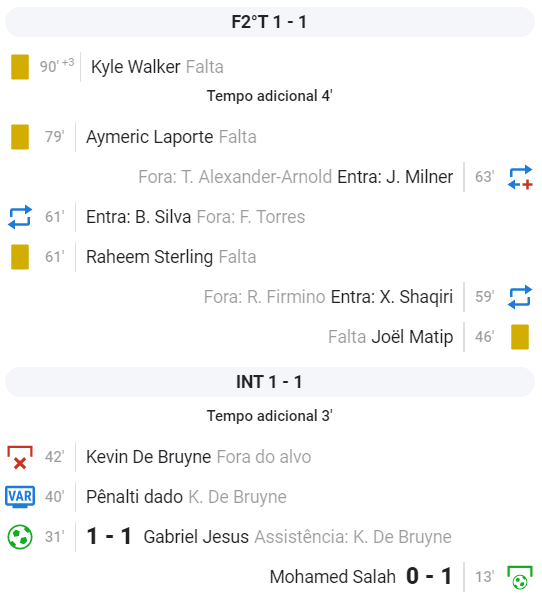 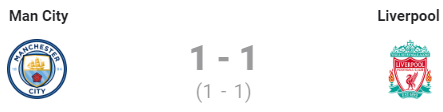 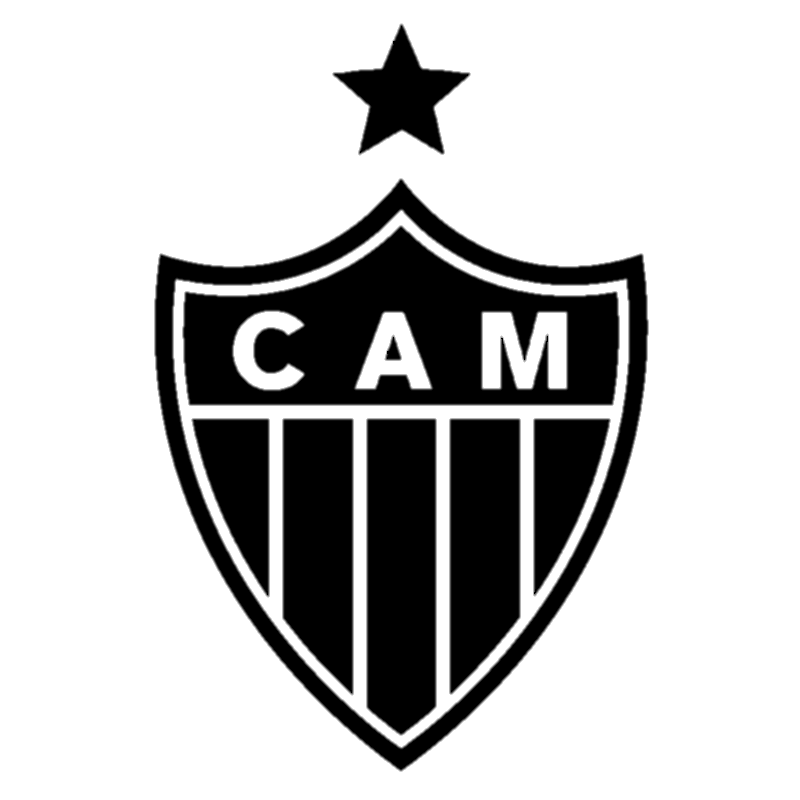 C L U B E   A T L É T I C O   M I N E I R O
C I G A   |   G A L O   A N A L Y T I C S
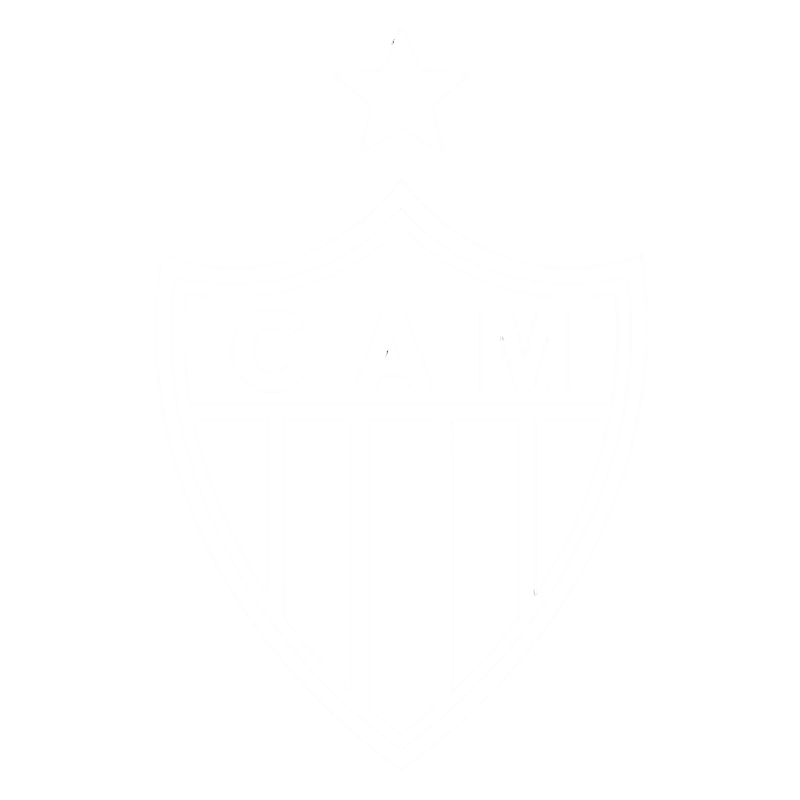 Estatísticas Agregadas
Estatísticas Agregadas
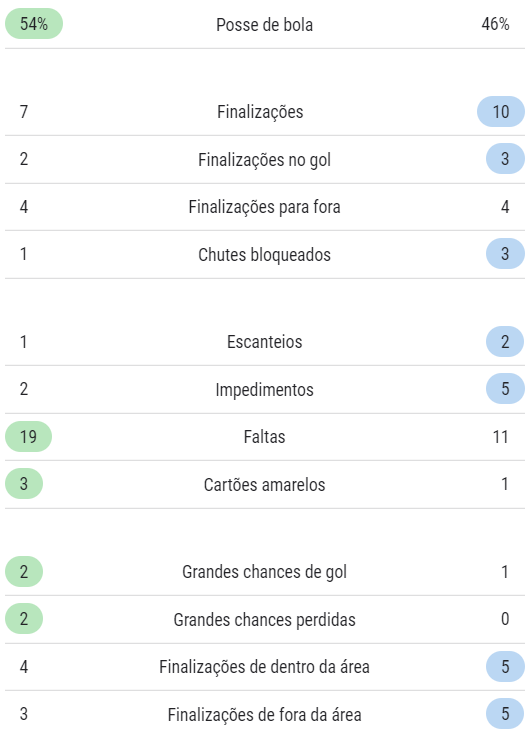 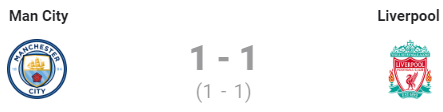 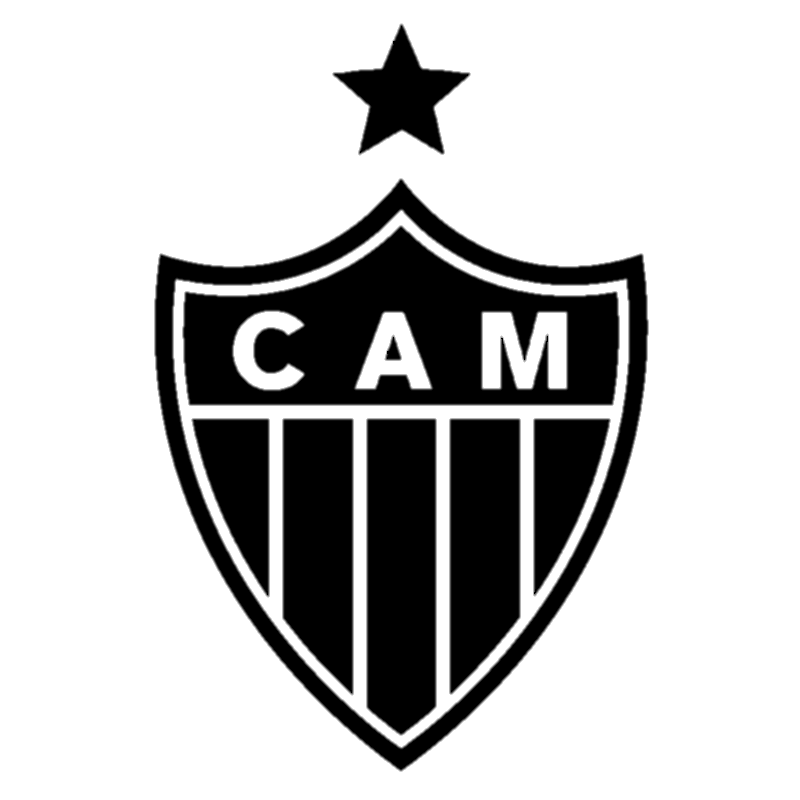 C L U B E   A T L É T I C O   M I N E I R O
C I G A   |   G A L O   A N A L Y T I C S
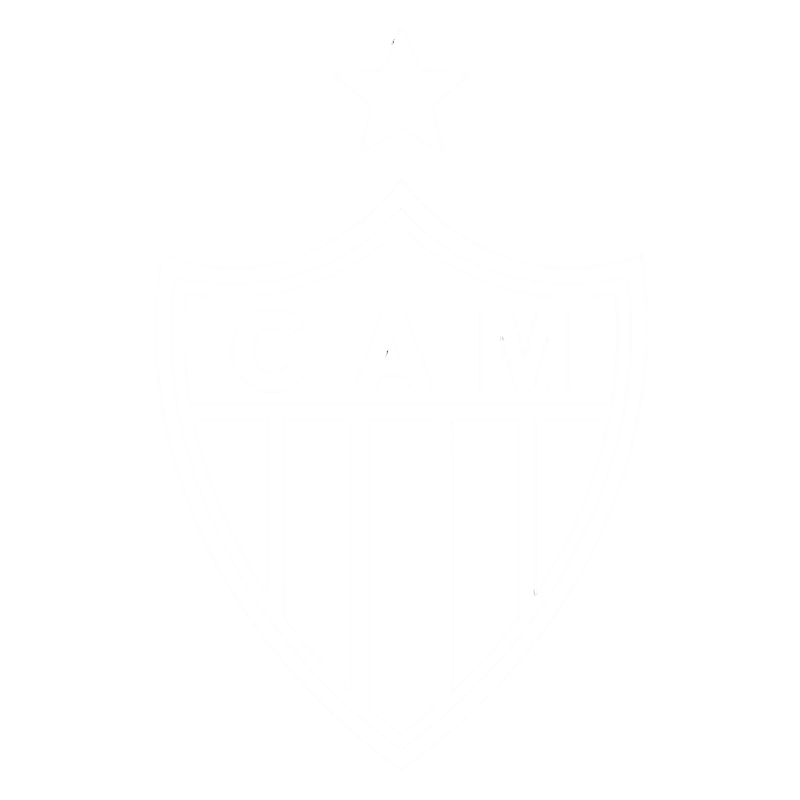 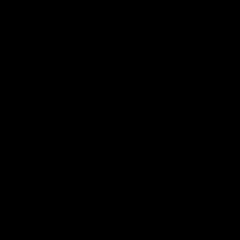 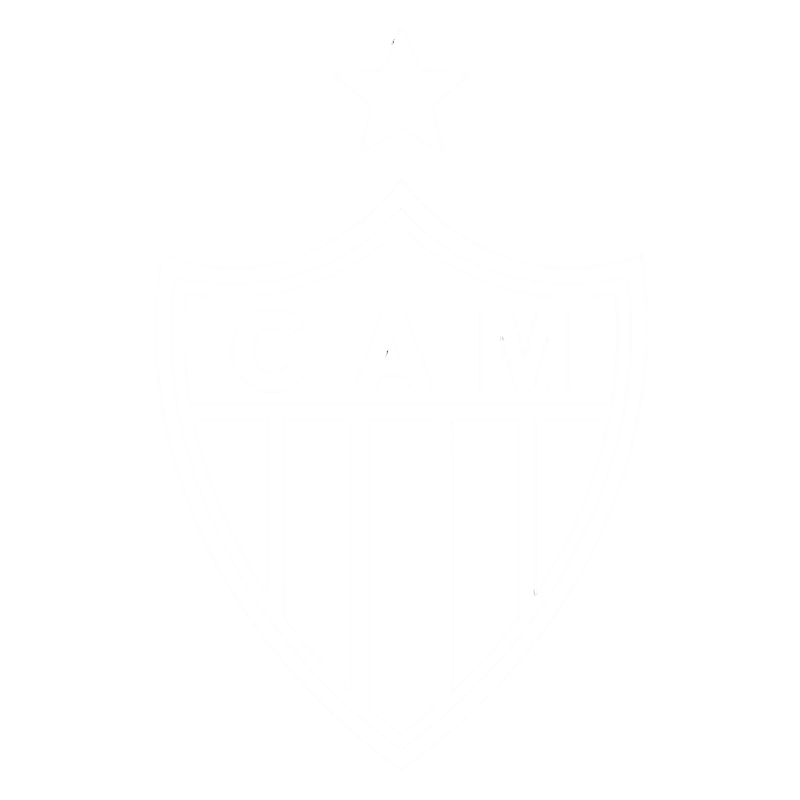 Event Data
Event Data
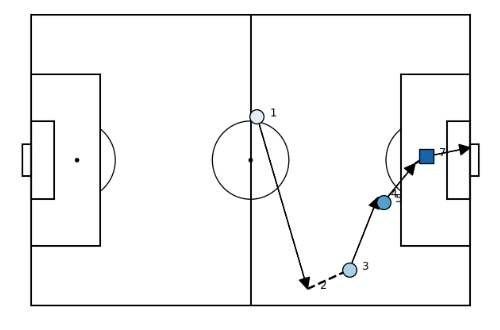 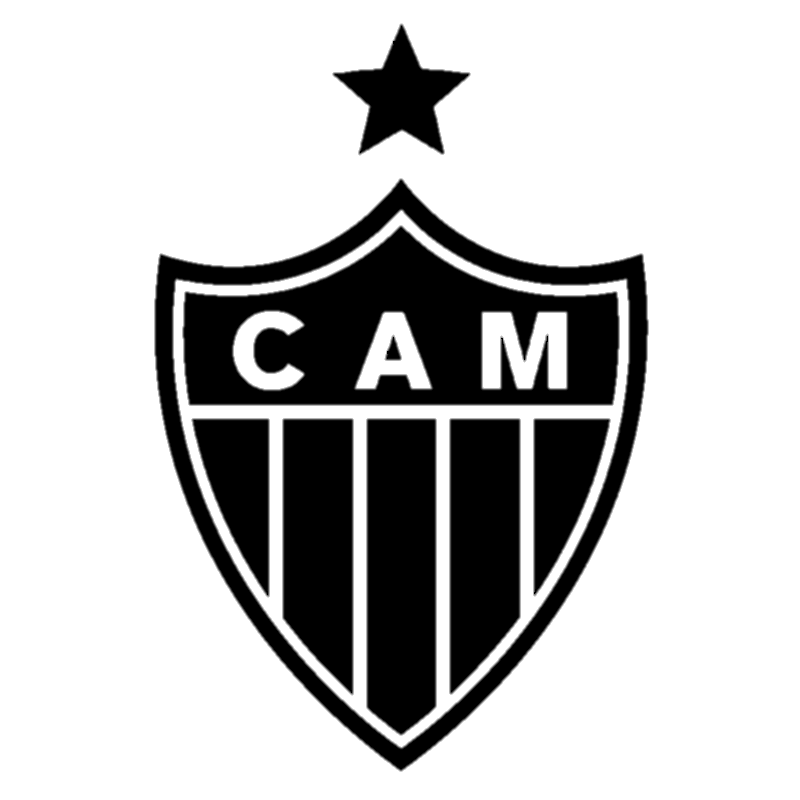 C L U B E   A T L É T I C O   M I N E I R O
C I G A   |   G A L O   A N A L Y T I C S
Event Data
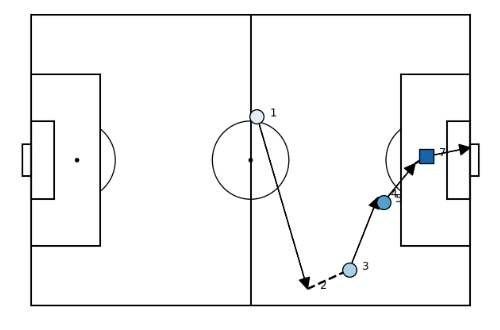 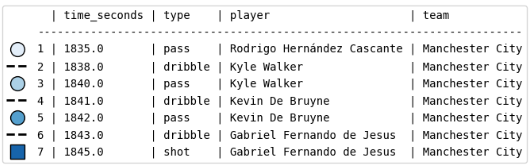 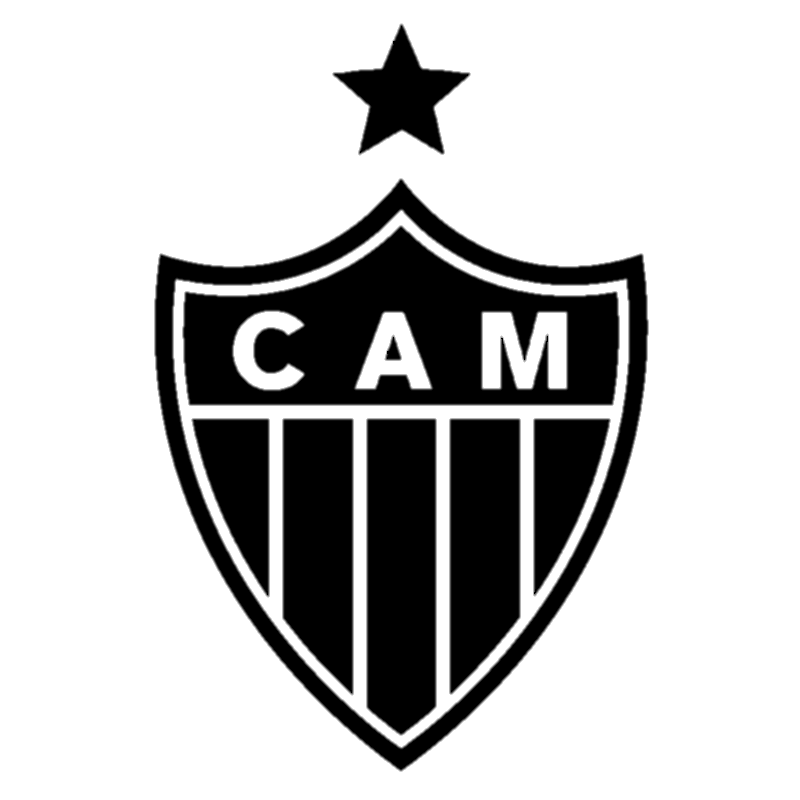 C L U B E   A T L É T I C O   M I N E I R O
C I G A   |   G A L O   A N A L Y T I C S
Event Data
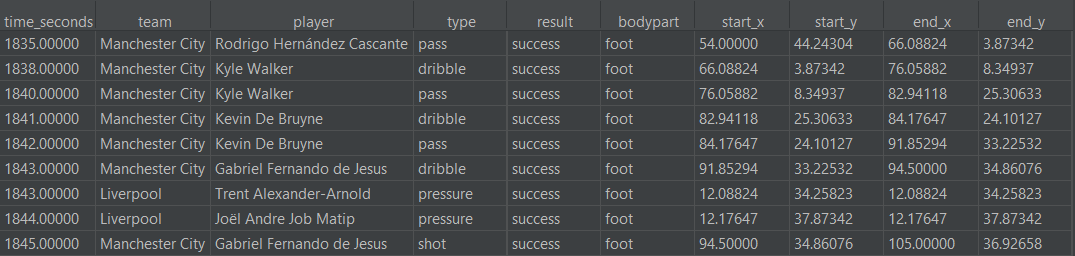 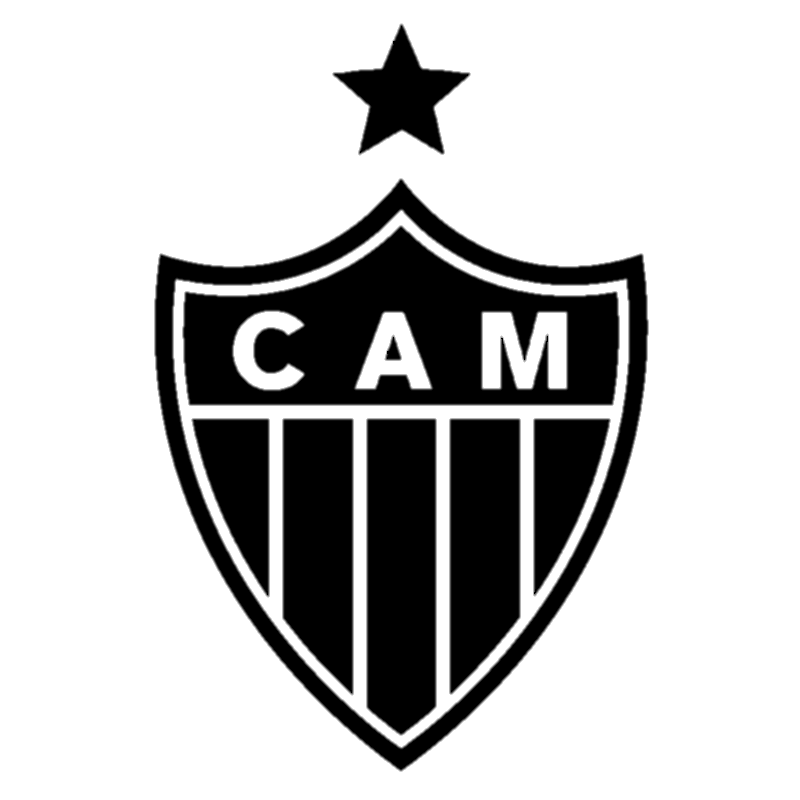 C L U B E   A T L É T I C O   M I N E I R O
C I G A   |   G A L O   A N A L Y T I C S
Event Data
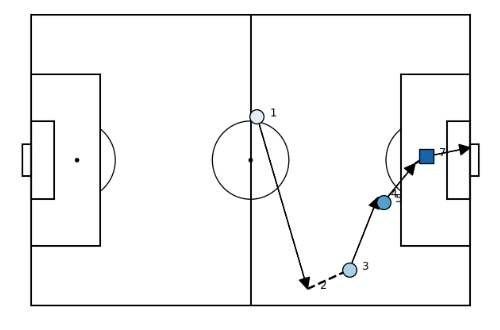 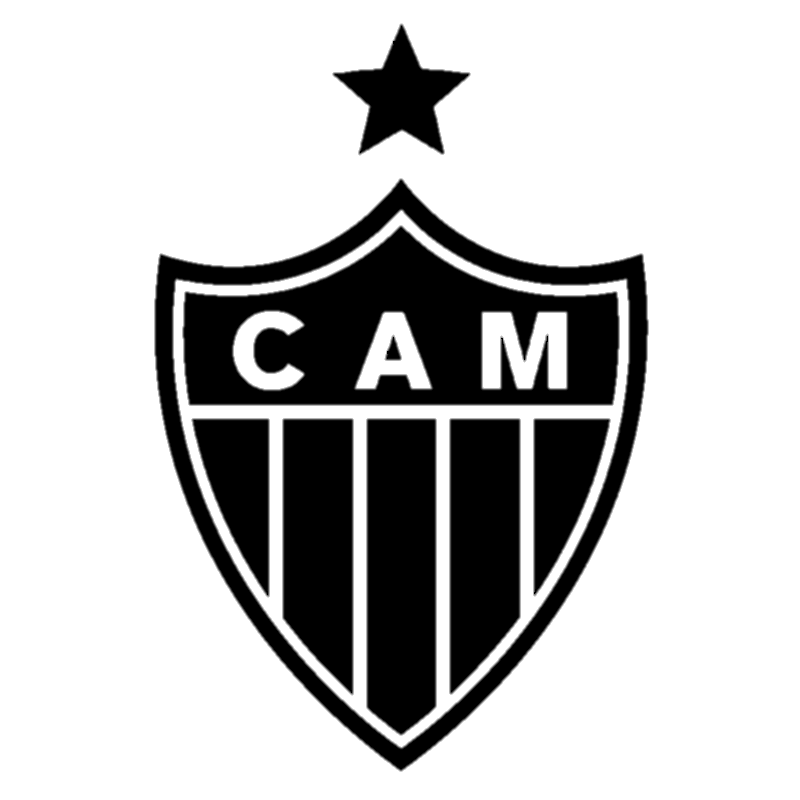 C L U B E   A T L É T I C O   M I N E I R O
C I G A   |   G A L O   A N A L Y T I C S
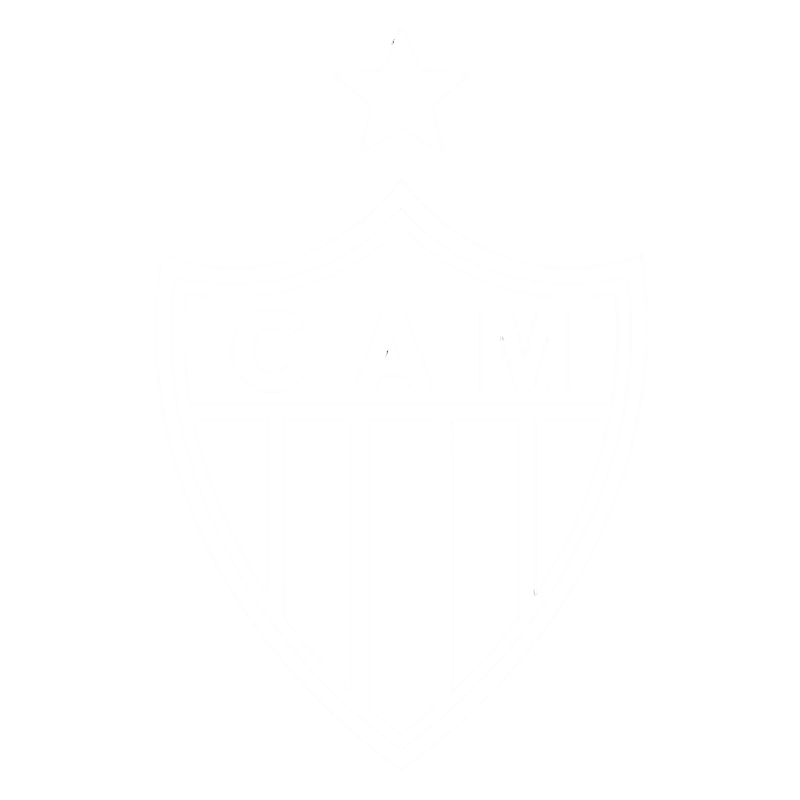 Tracking Data
Tracking Data
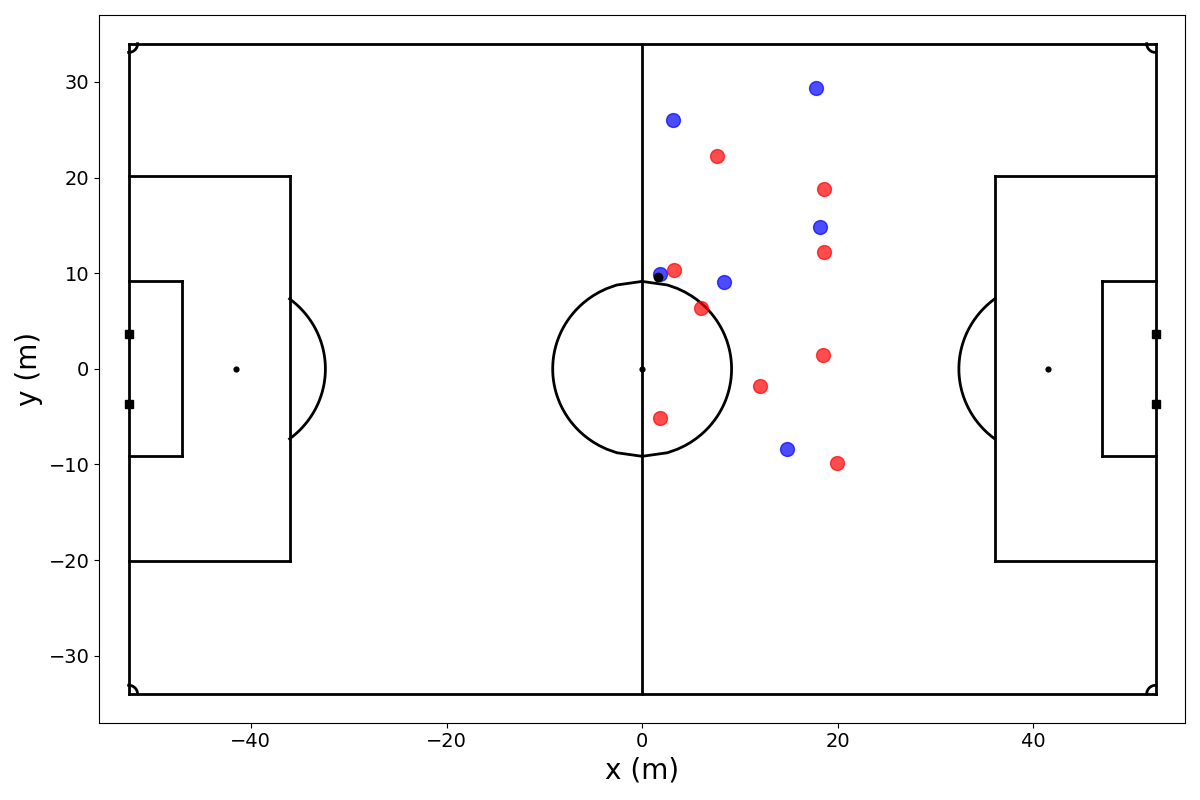 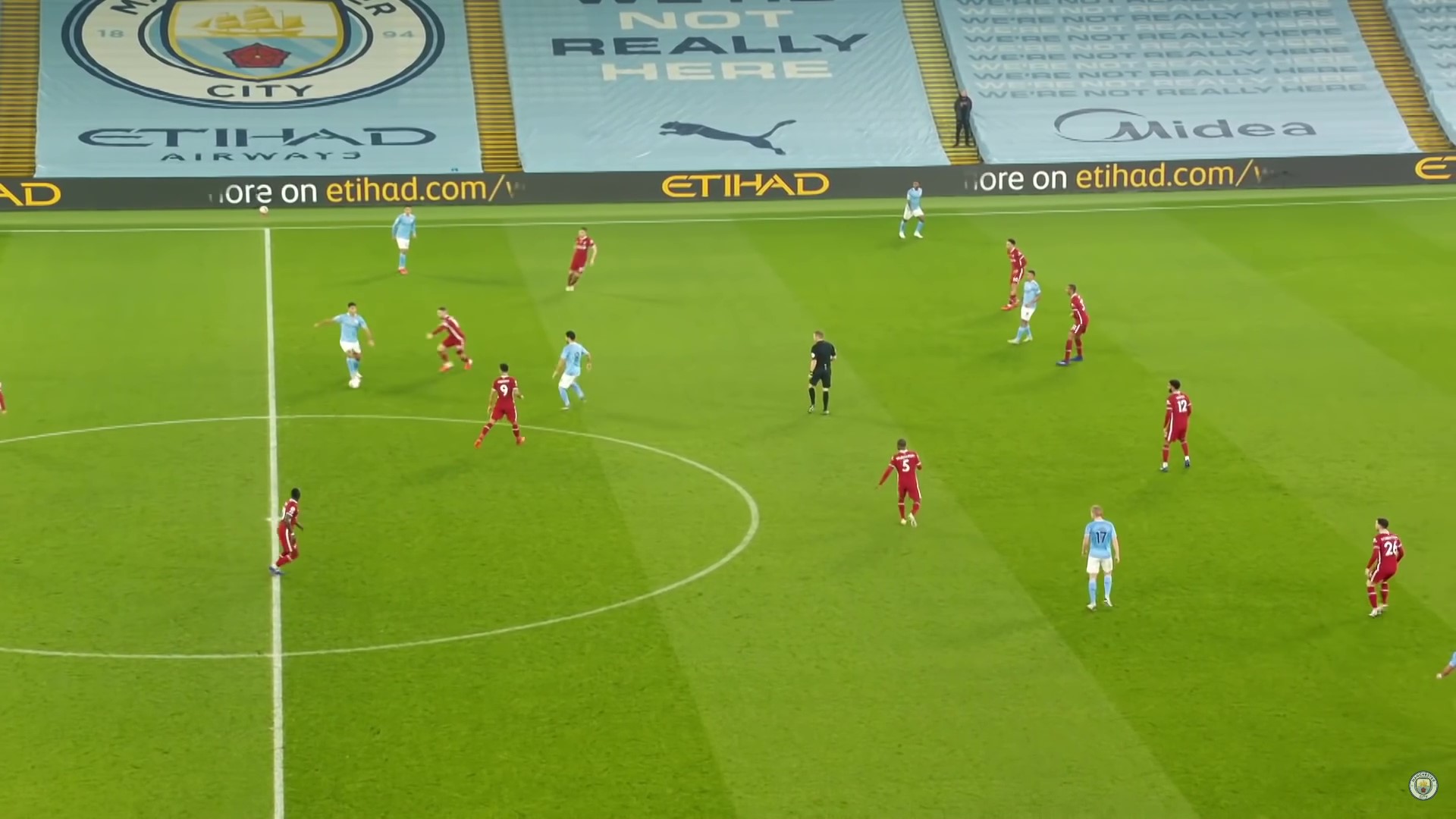 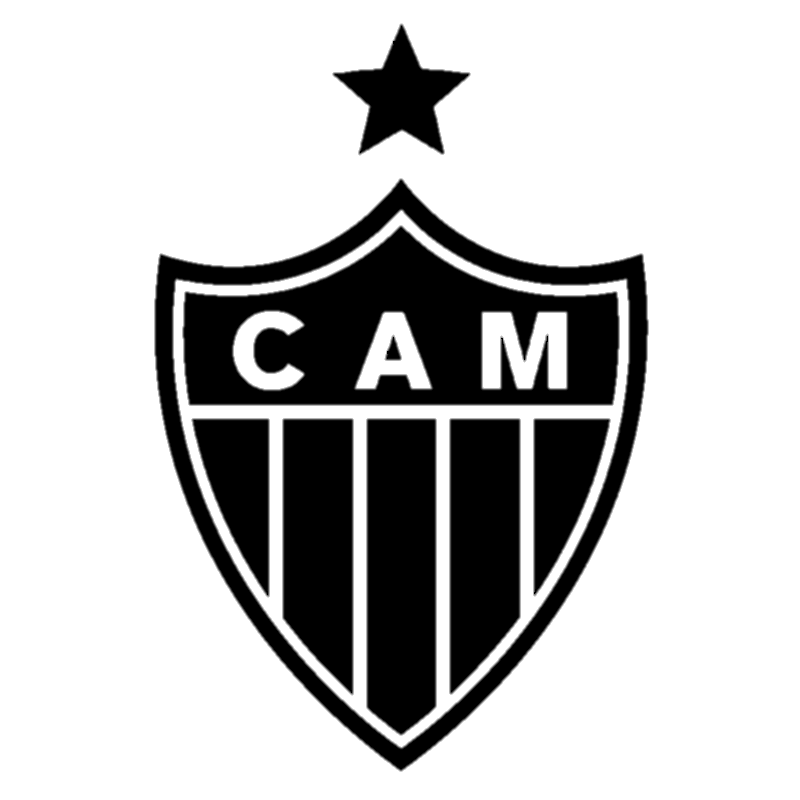 C L U B E   A T L É T I C O   M I N E I R O
C I G A   |   G A L O   A N A L Y T I C S
Tracking Data
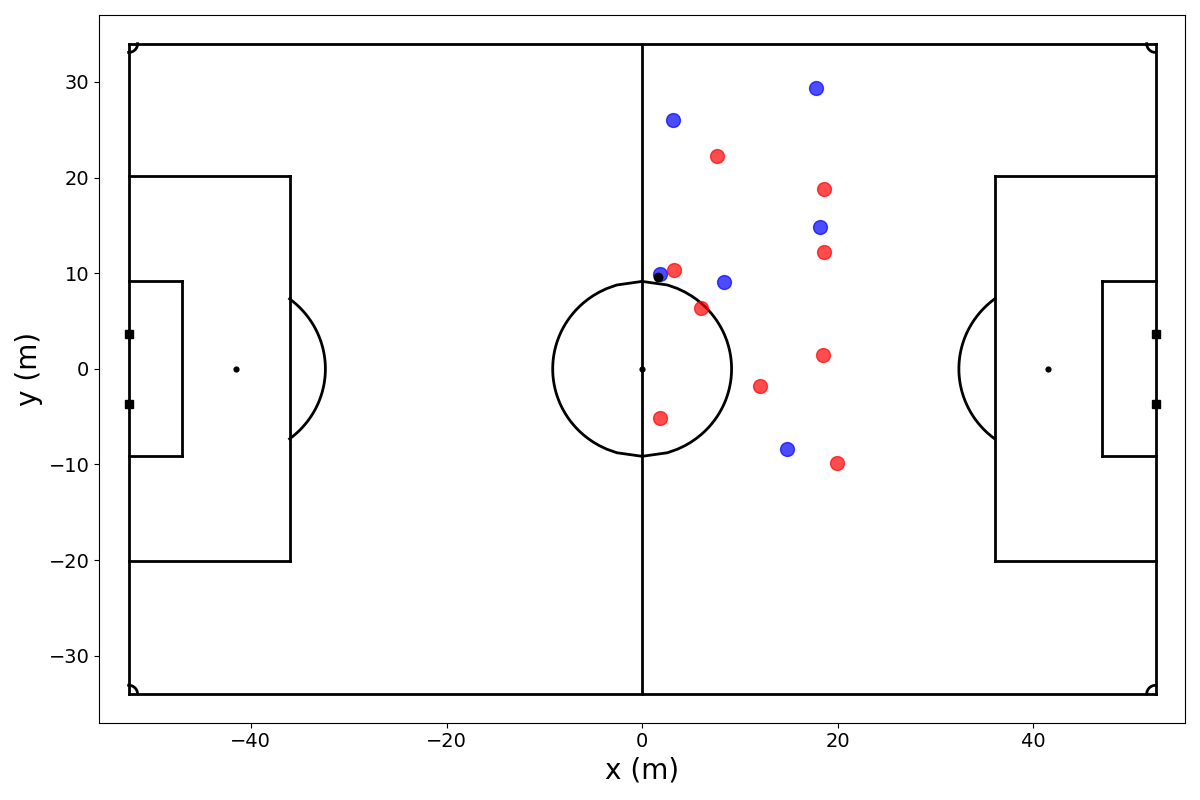 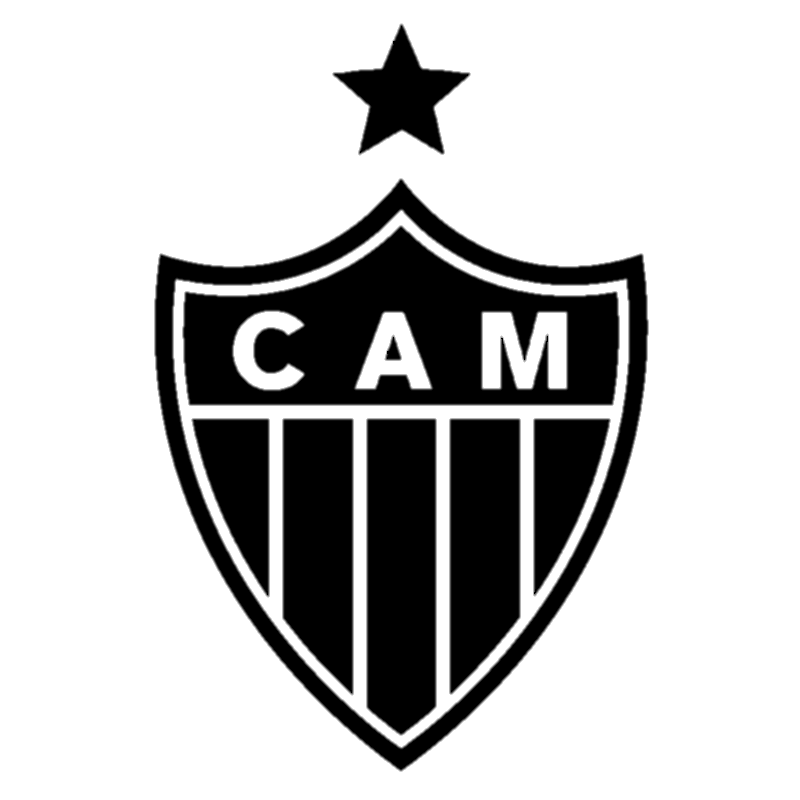 C L U B E   A T L É T I C O   M I N E I R O
C I G A   |   G A L O   A N A L Y T I C S
Tracking Data
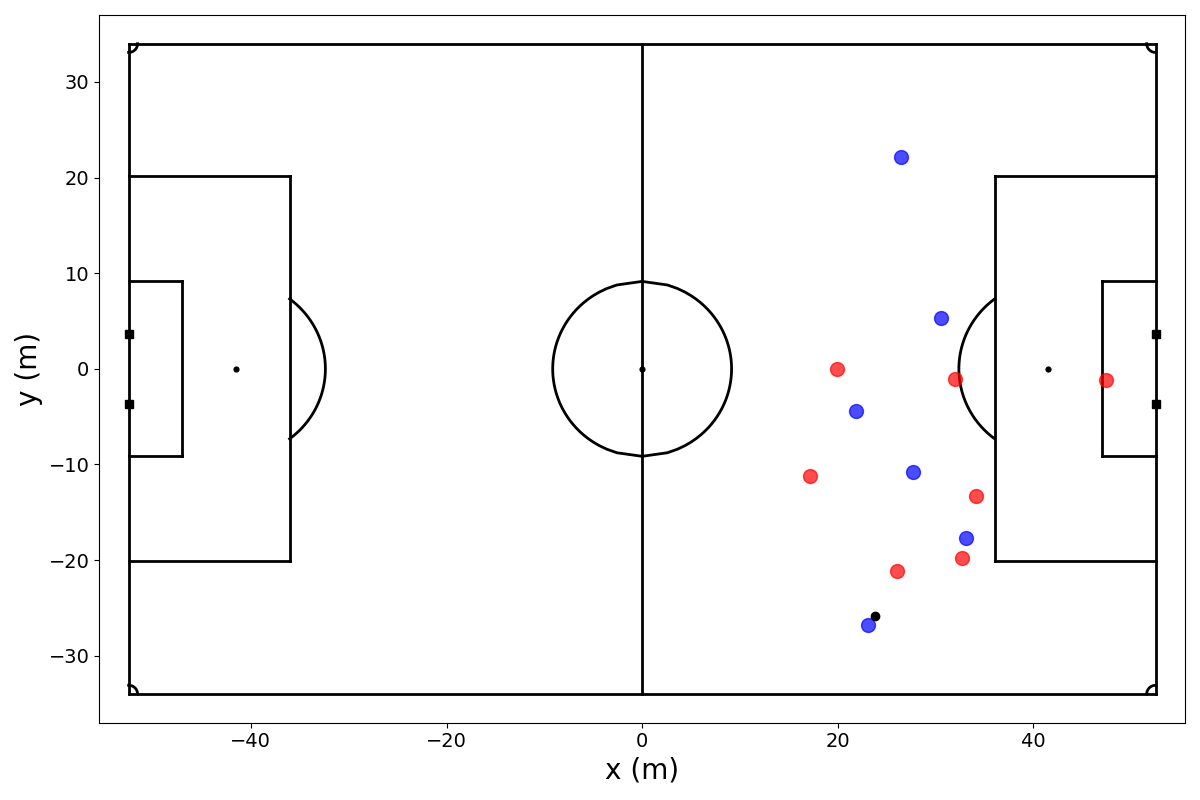 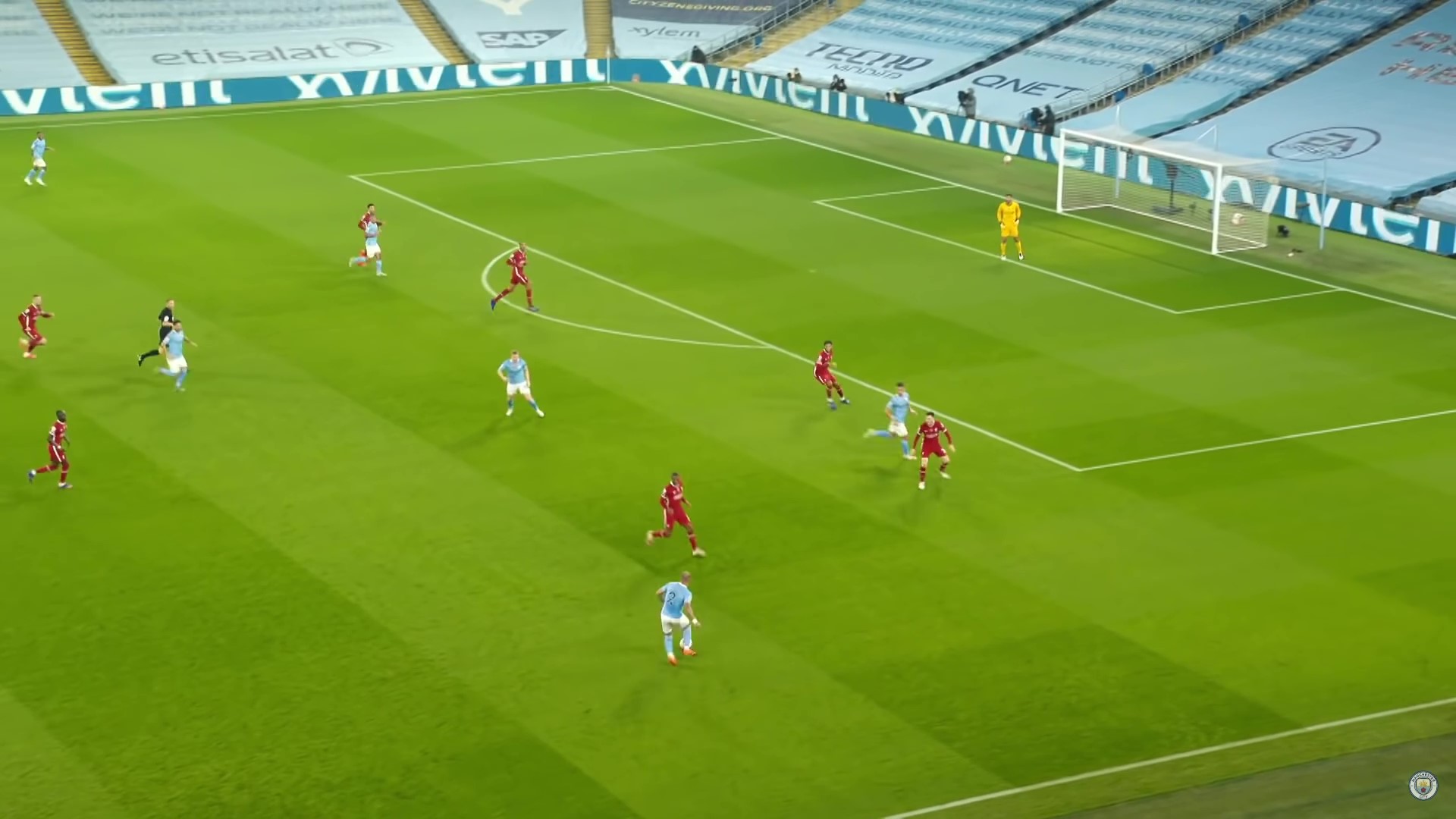 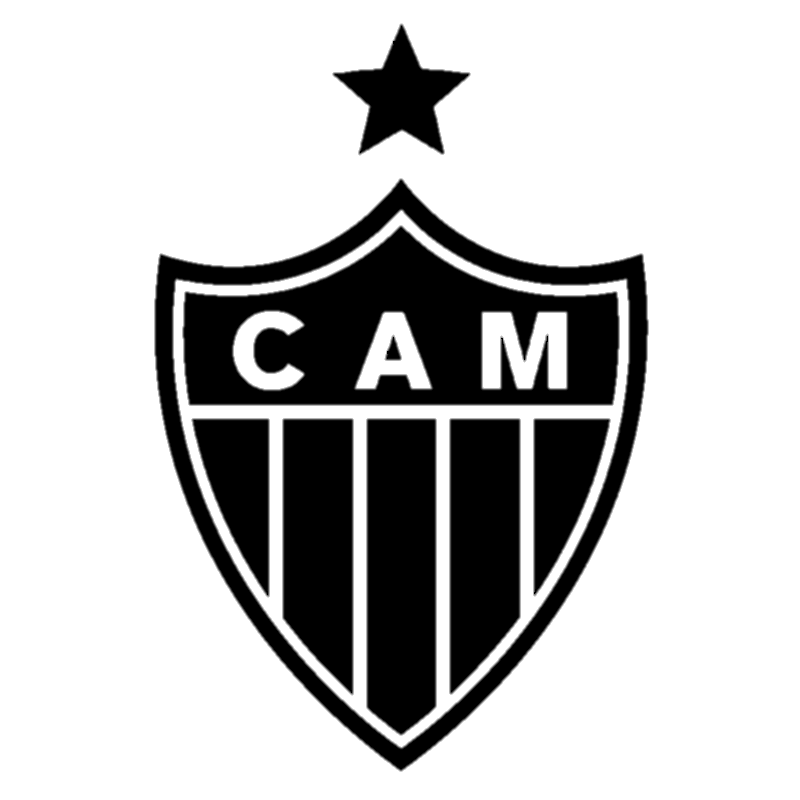 C L U B E   A T L É T I C O   M I N E I R O
C I G A   |   G A L O   A N A L Y T I C S
Tracking Data
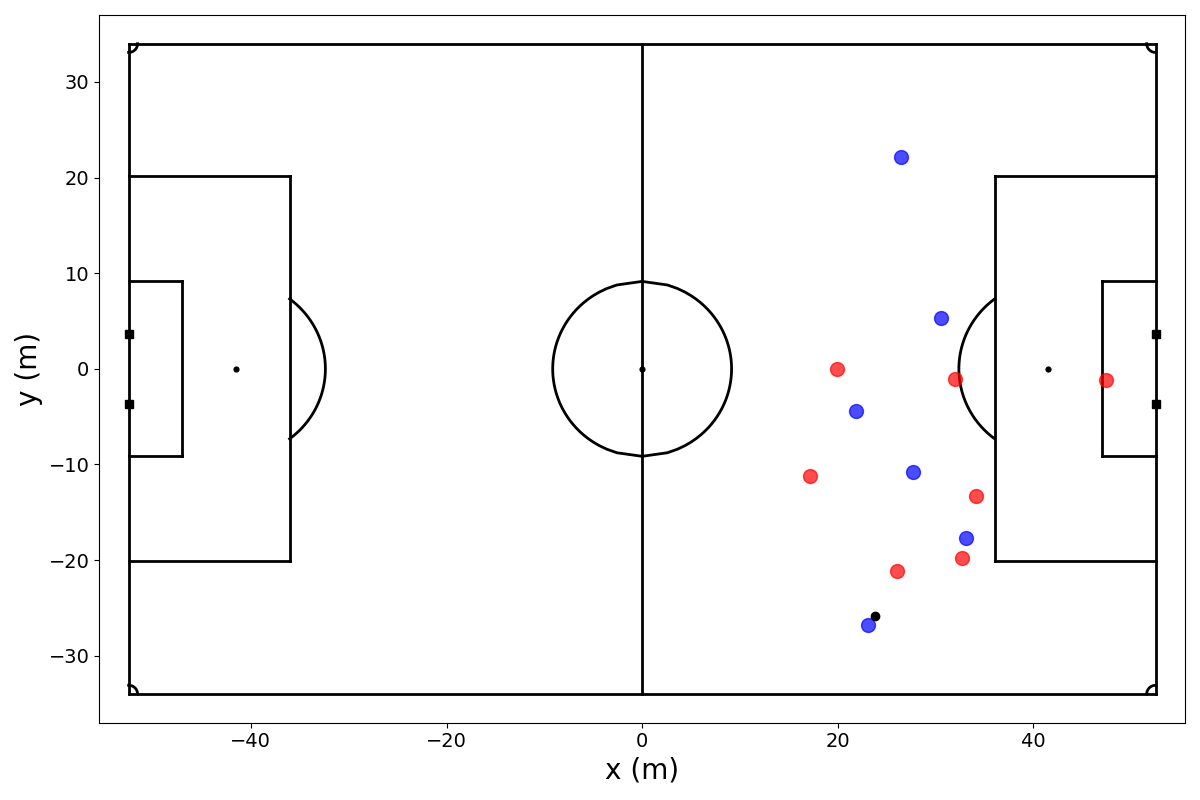 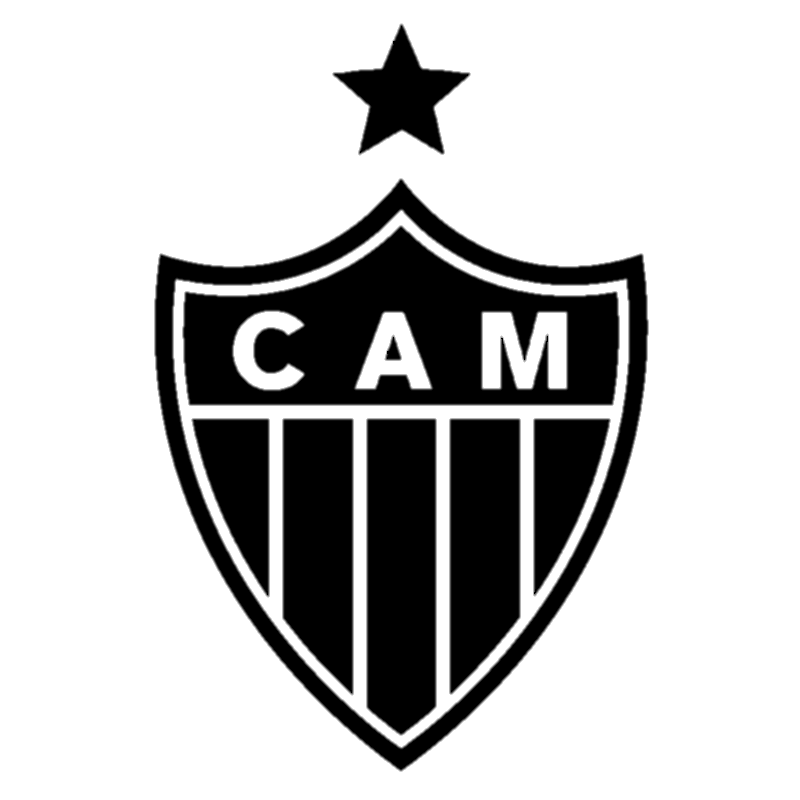 C L U B E   A T L É T I C O   M I N E I R O
C I G A   |   G A L O   A N A L Y T I C S
Tracking Data
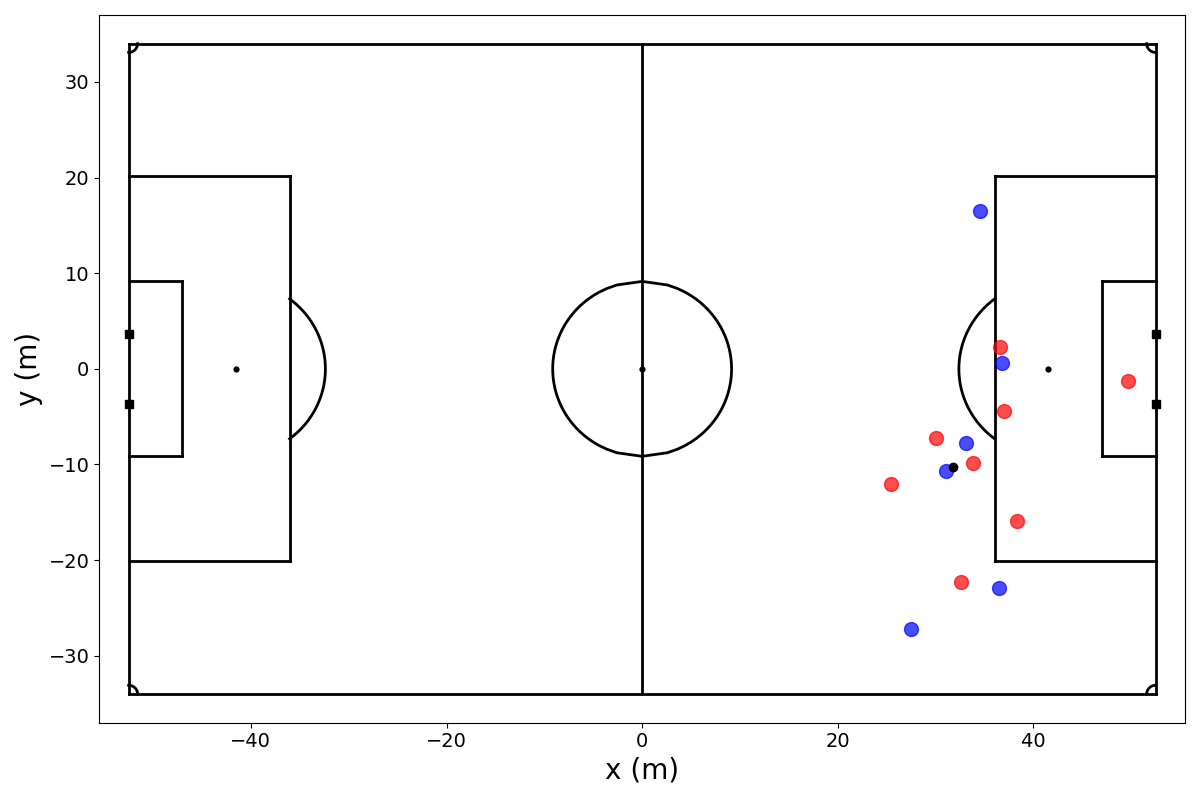 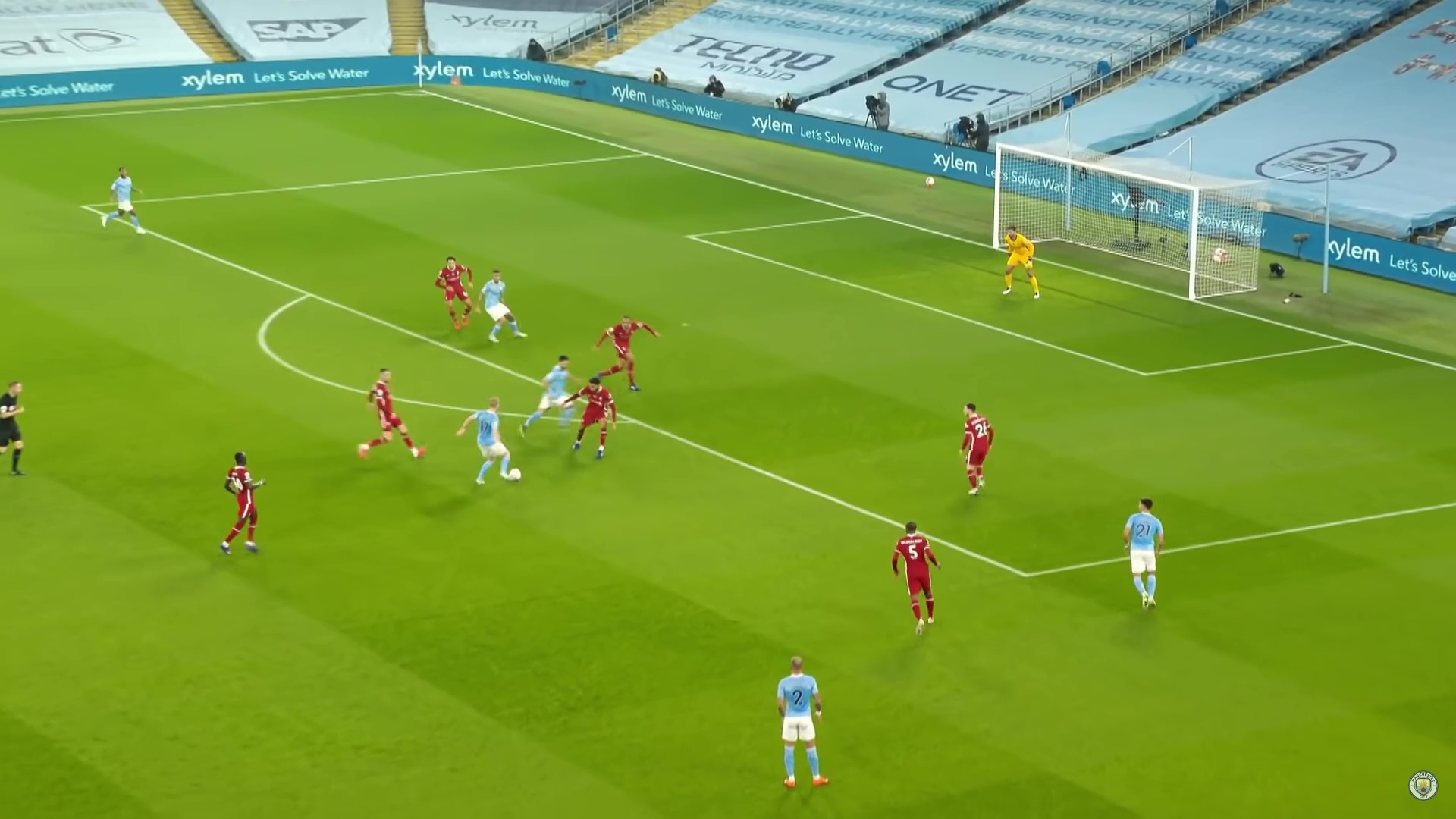 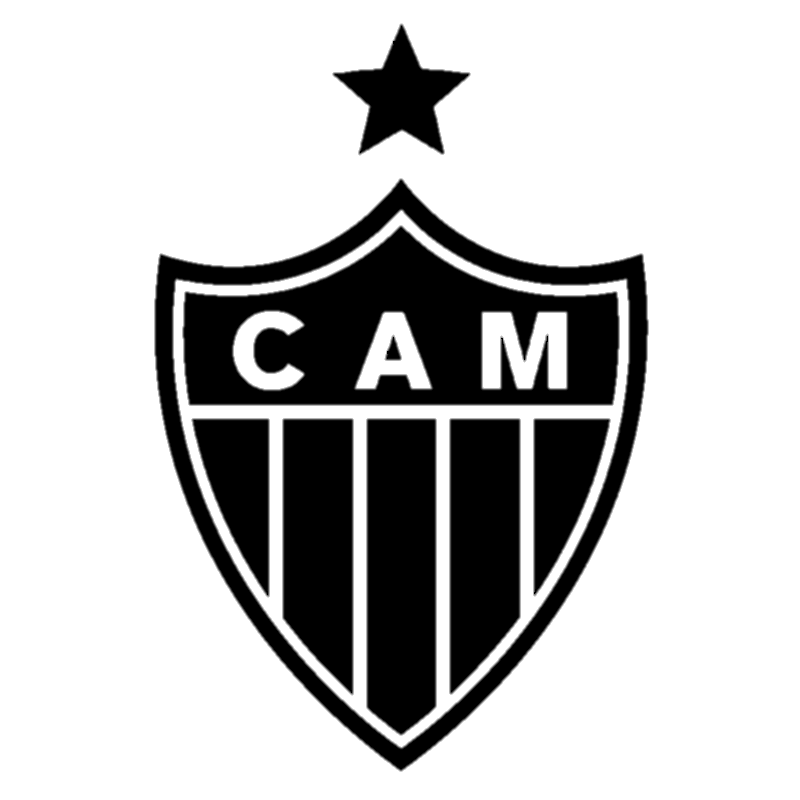 C L U B E   A T L É T I C O   M I N E I R O
C I G A   |   G A L O   A N A L Y T I C S
Tracking Data
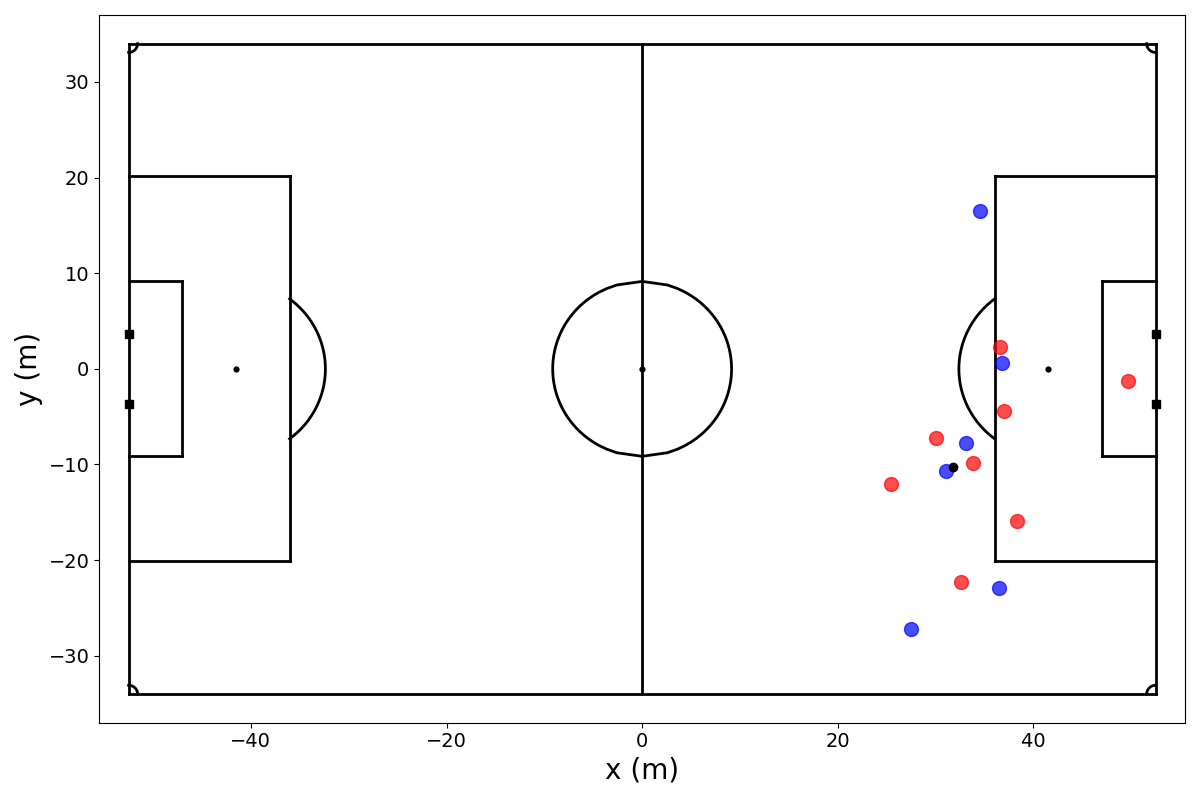 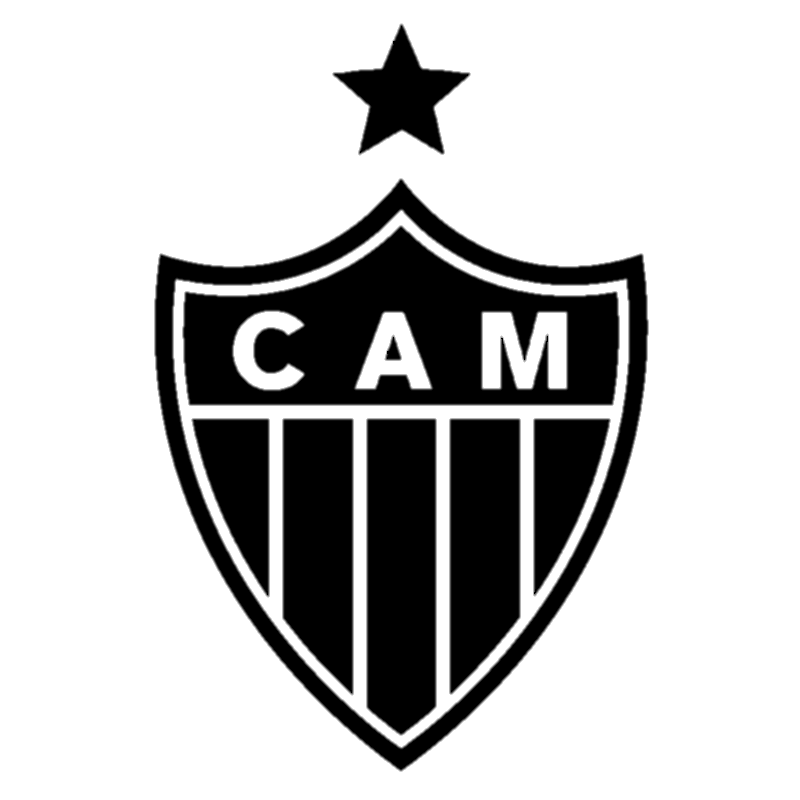 C L U B E   A T L É T I C O   M I N E I R O
C I G A   |   G A L O   A N A L Y T I C S
Tracking Data
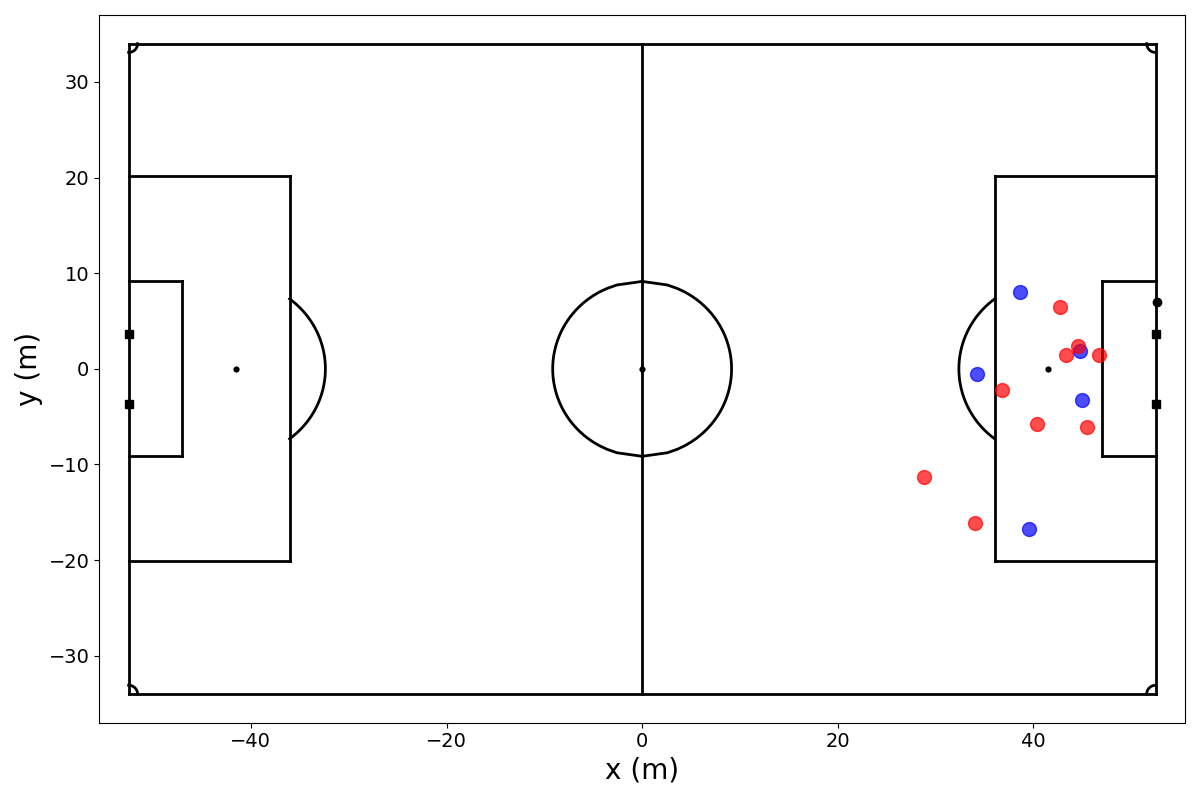 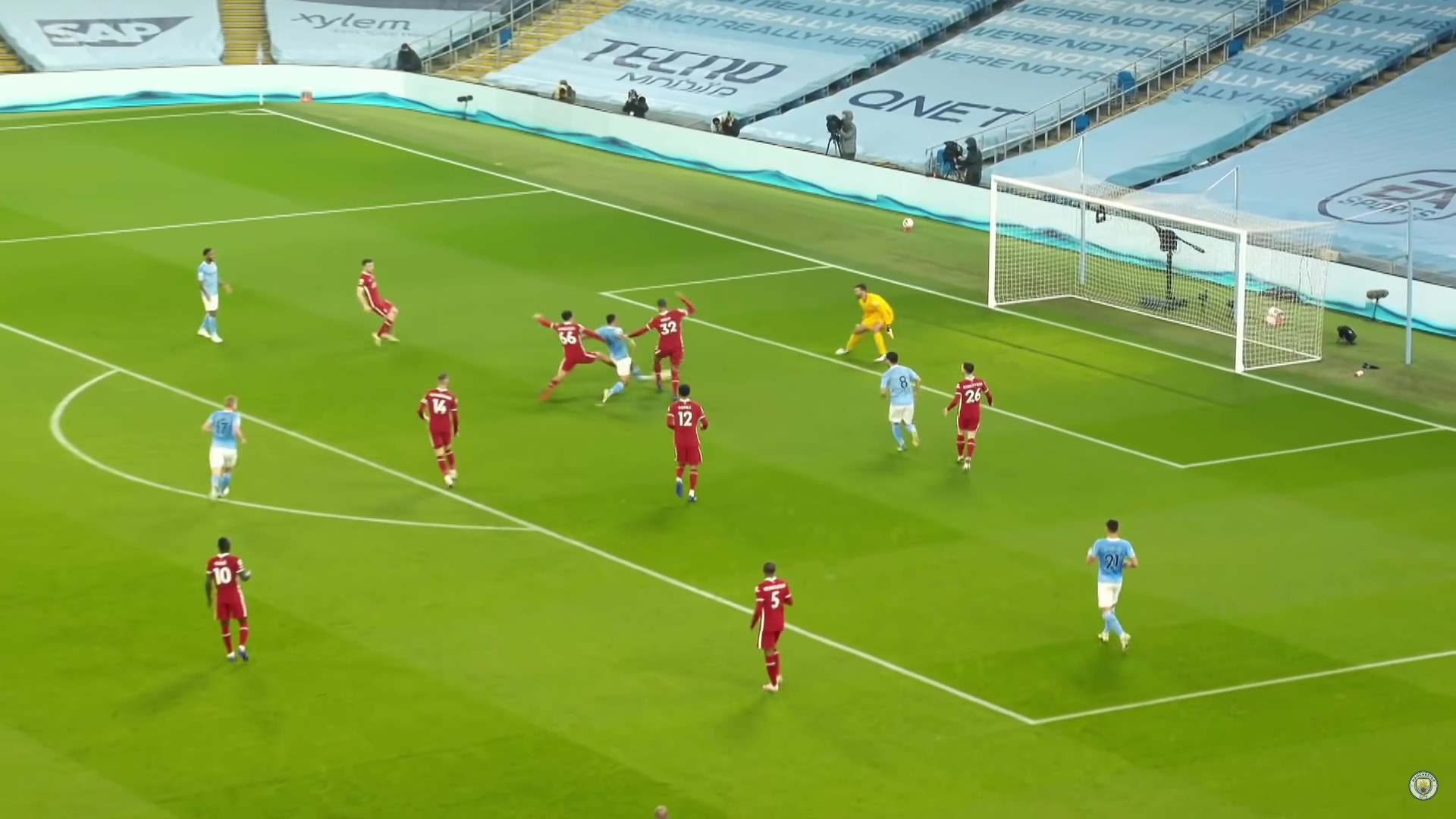 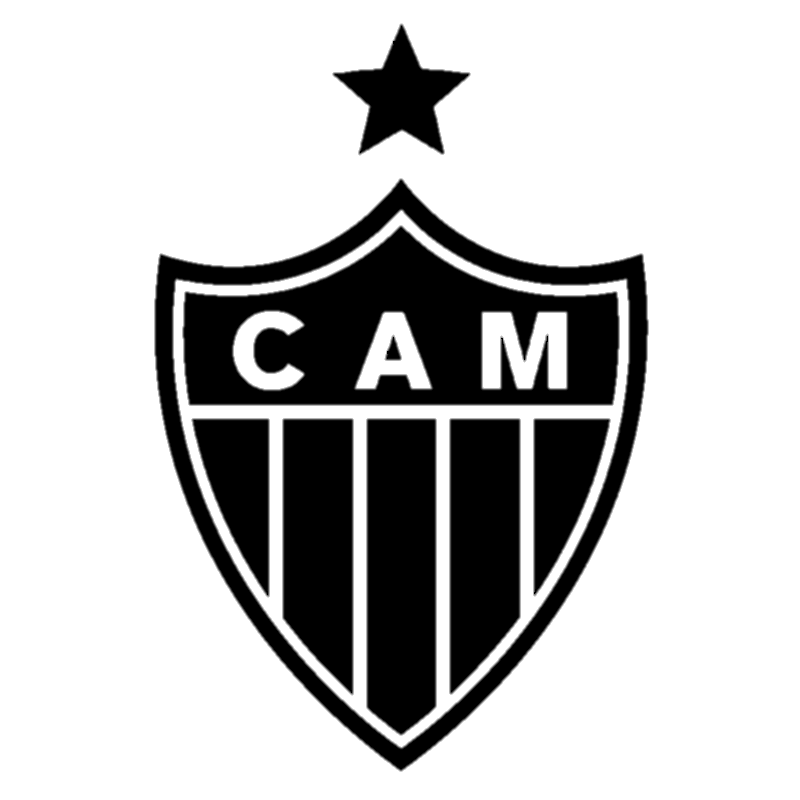 C L U B E   A T L É T I C O   M I N E I R O
C I G A   |   G A L O   A N A L Y T I C S
Tracking Data
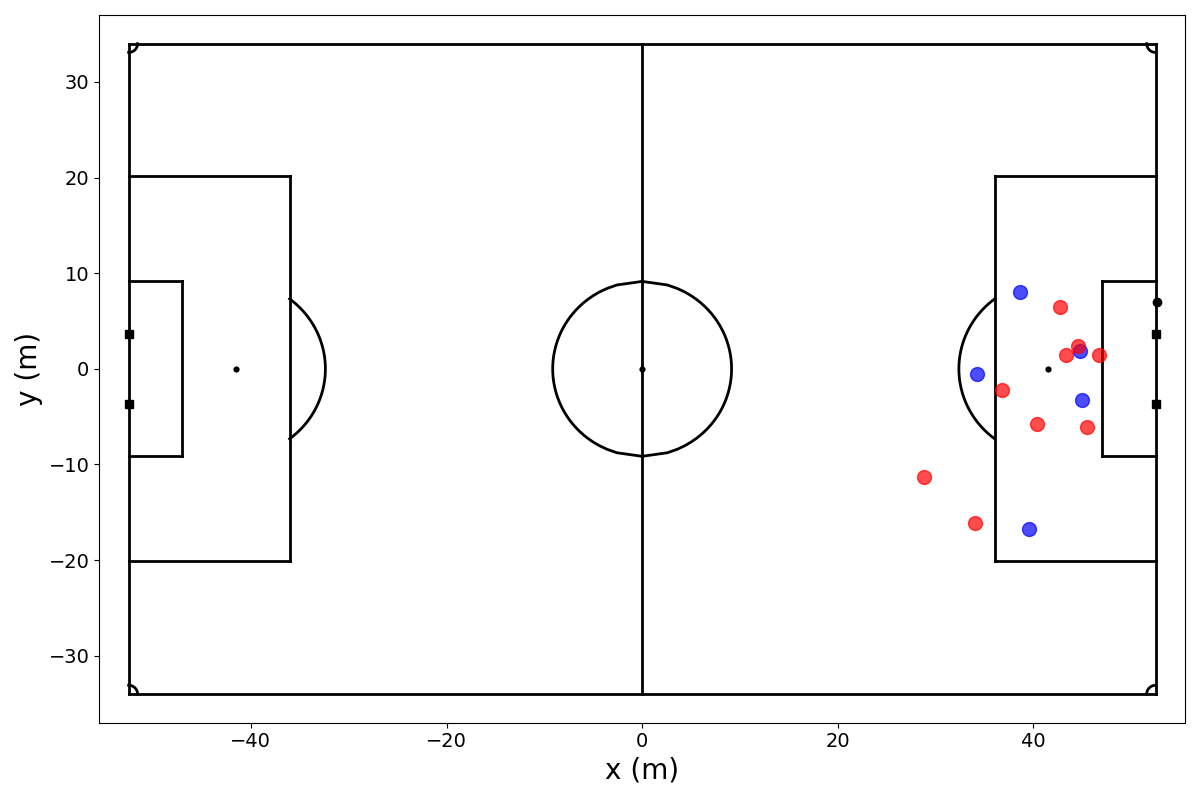 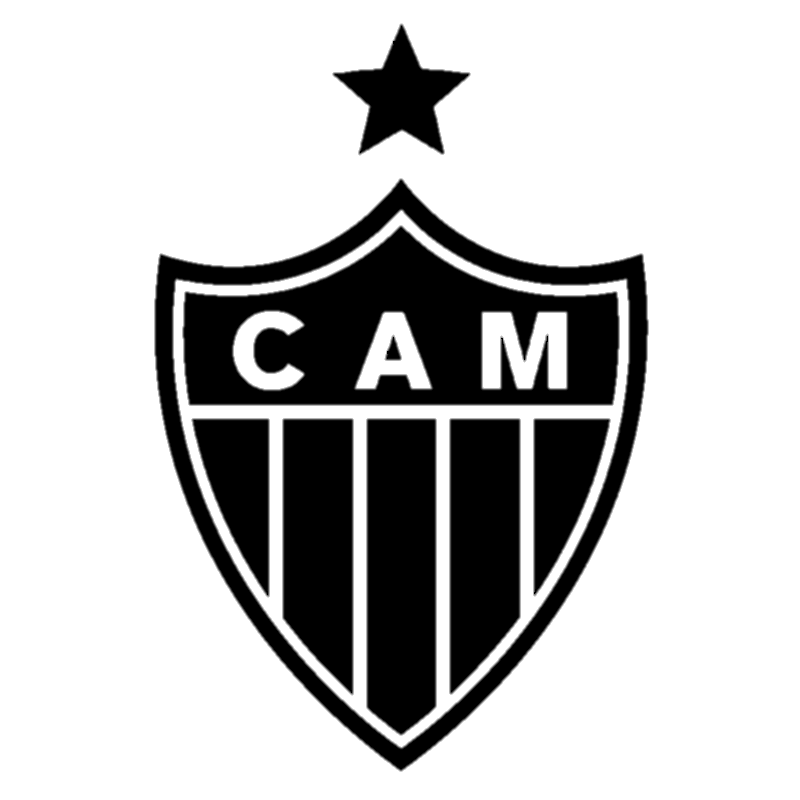 C L U B E   A T L É T I C O   M I N E I R O
C I G A   |   G A L O   A N A L Y T I C S
Tracking Data
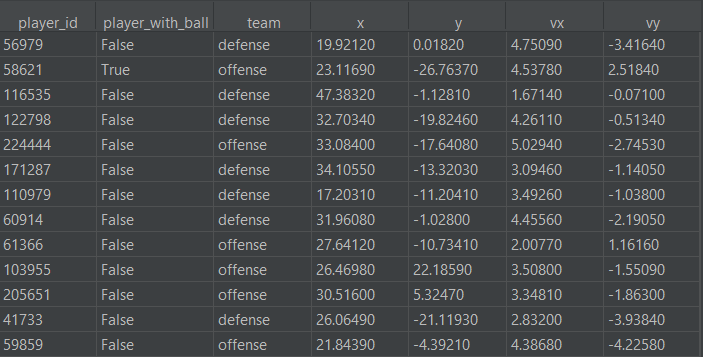 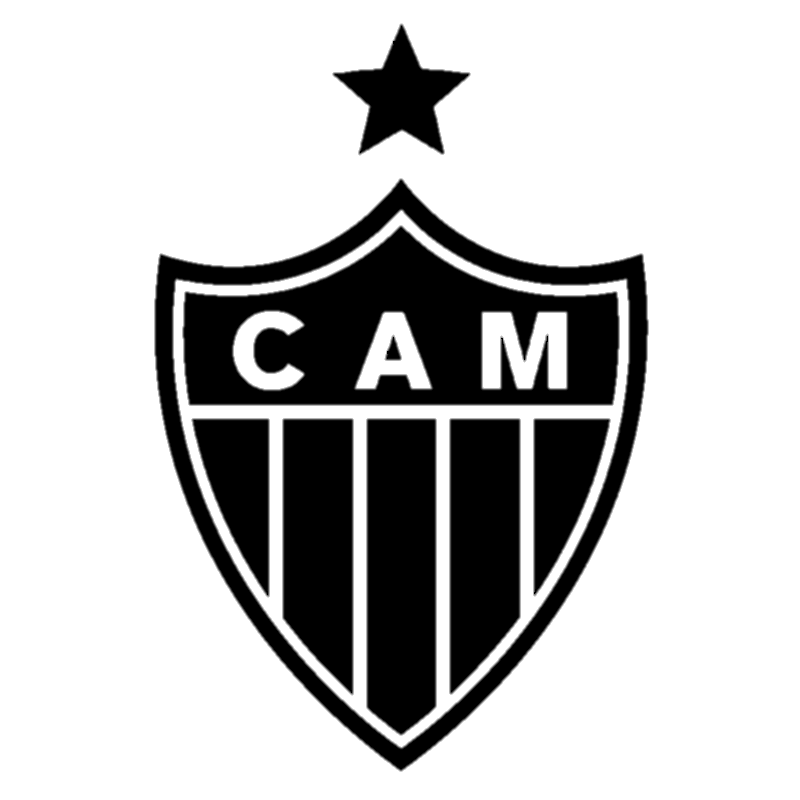 C L U B E   A T L É T I C O   M I N E I R O
C I G A   |   G A L O   A N A L Y T I C S
Tracking Data
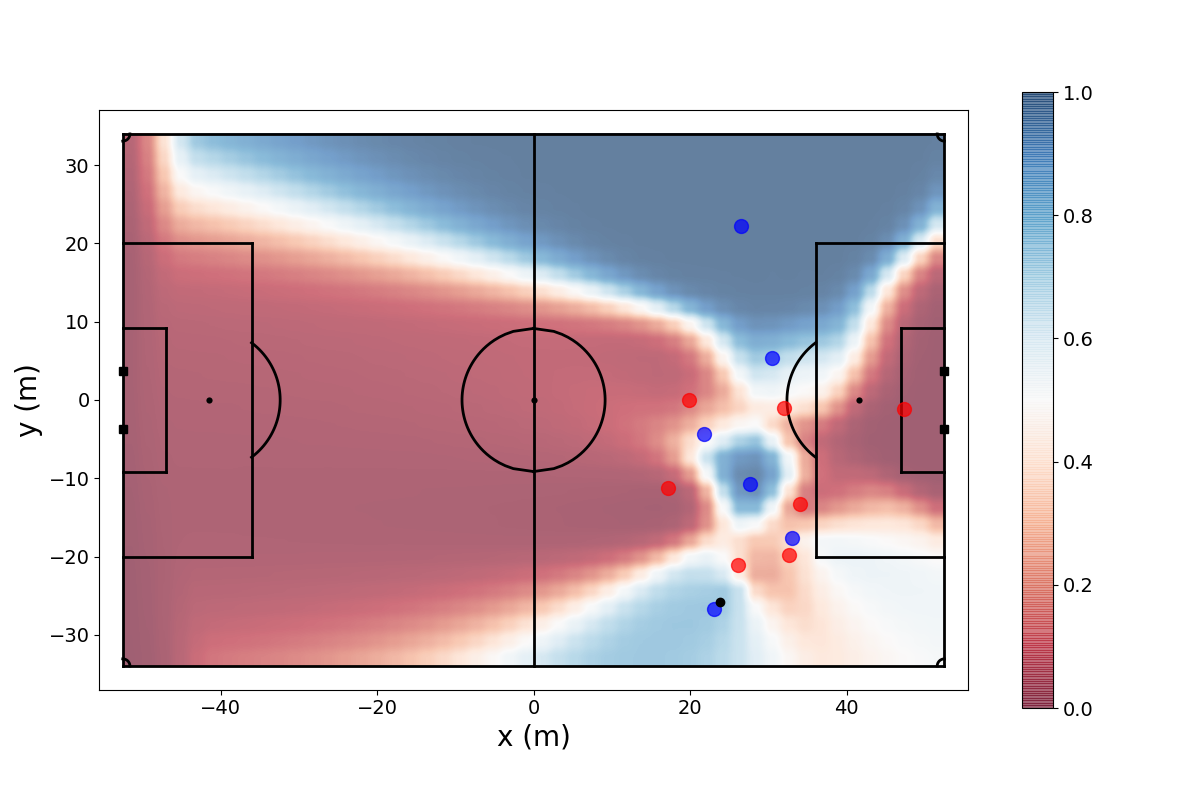 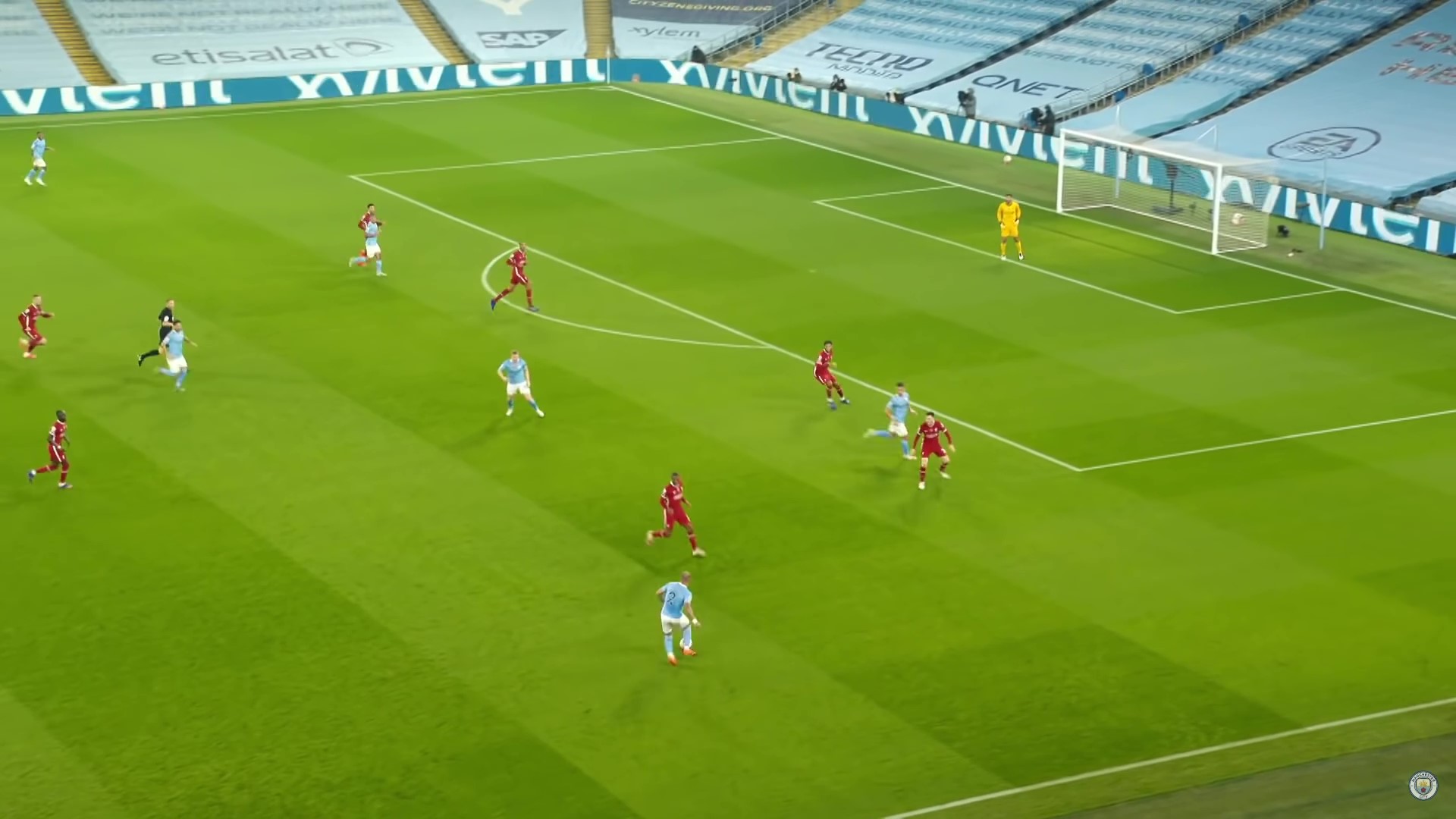 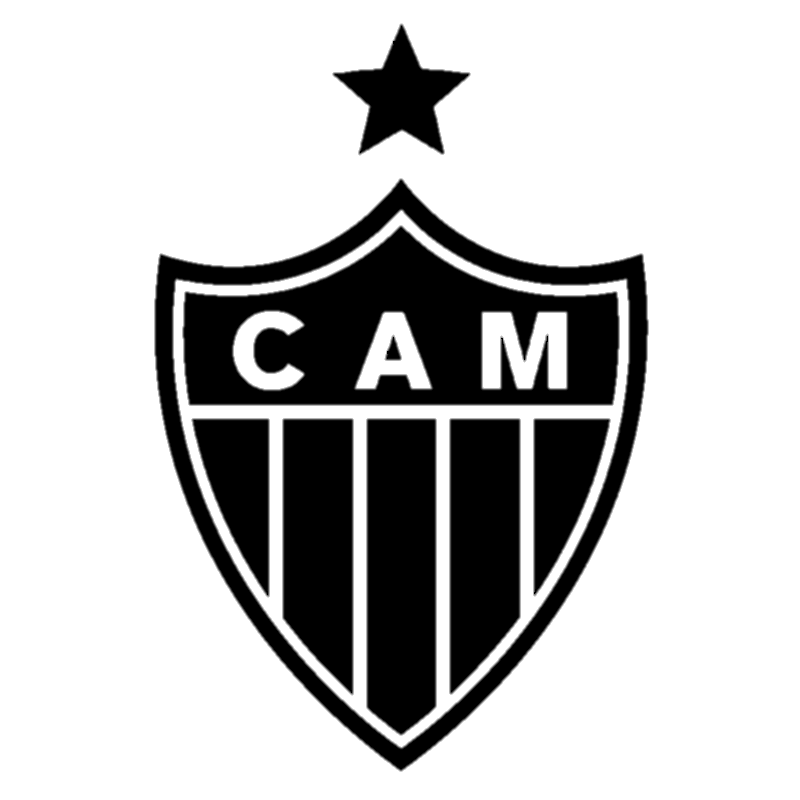 C L U B E   A T L É T I C O   M I N E I R O
C I G A   |   G A L O   A N A L Y T I C S
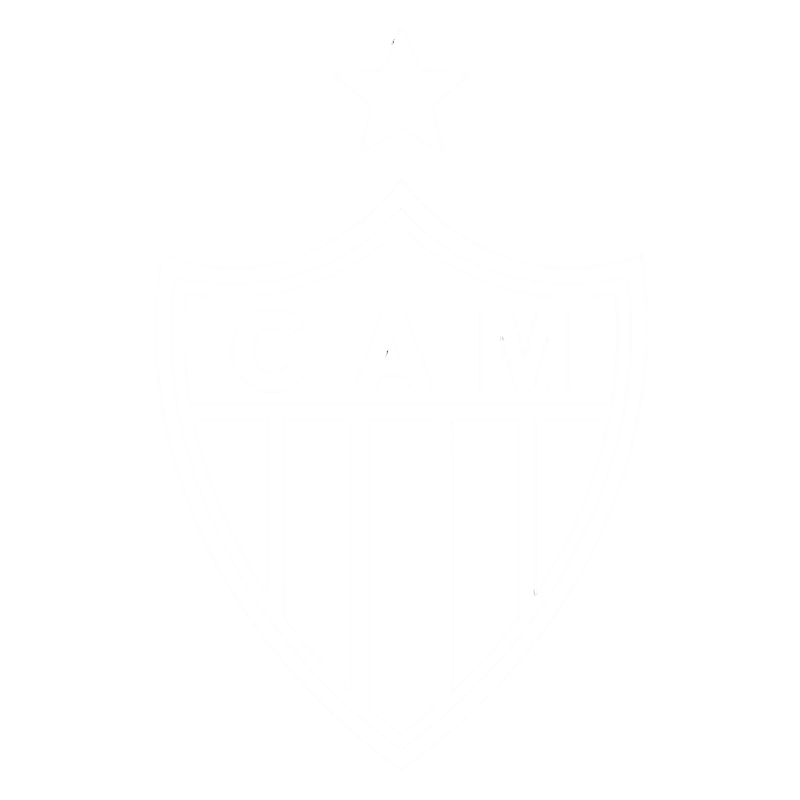 Pose Data
Pose Data
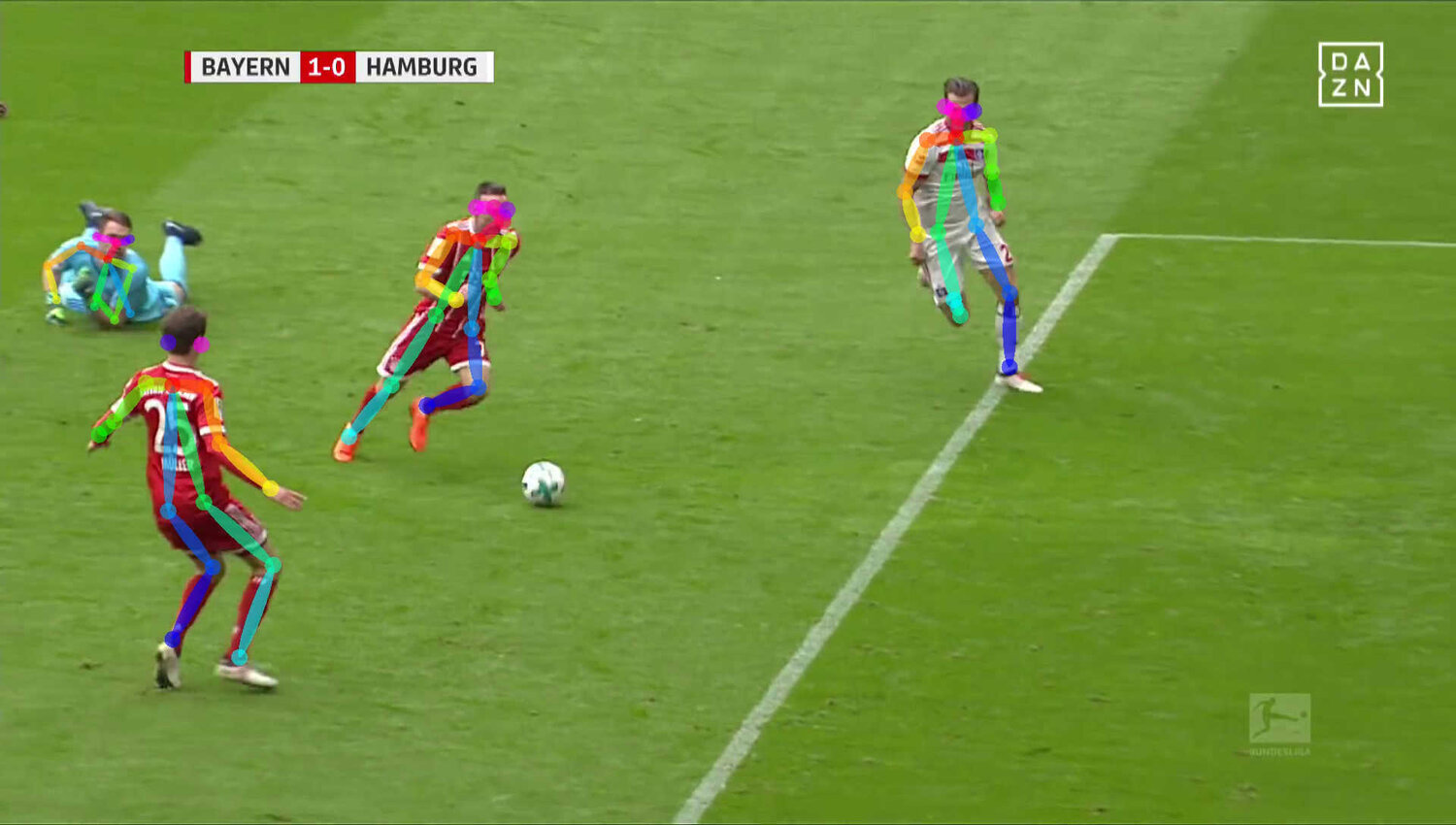 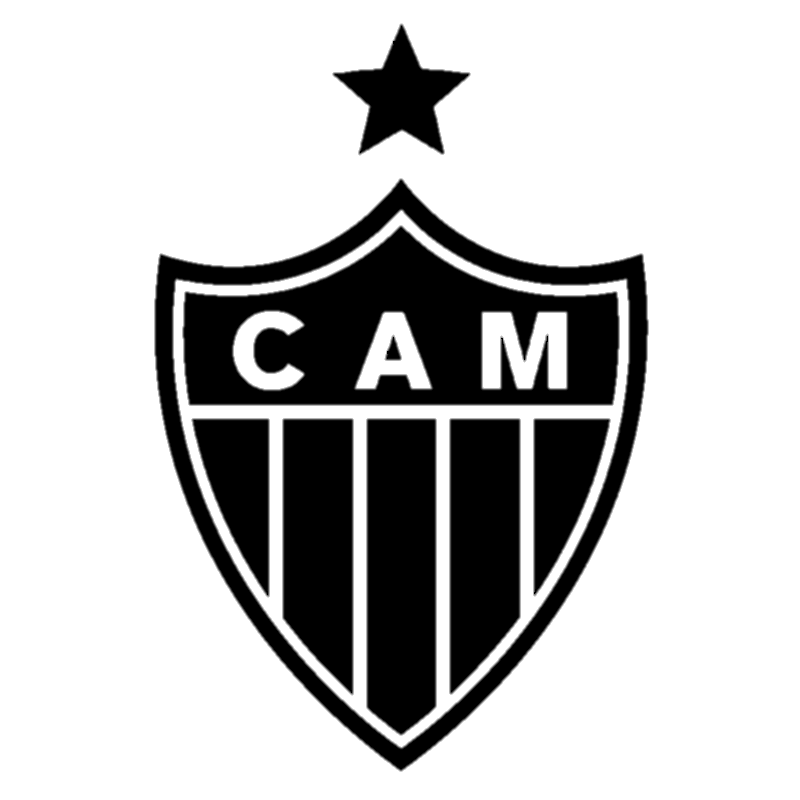 C L U B E   A T L É T I C O   M I N E I R O
C I G A   |   G A L O   A N A L Y T I C S
Pose Data
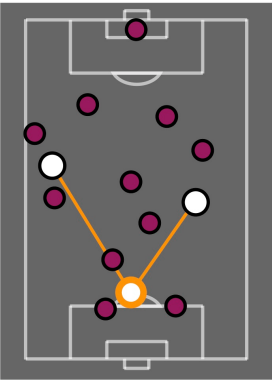 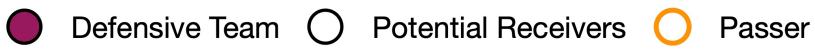 [Arbués-Sangüesa et al. - 2020]
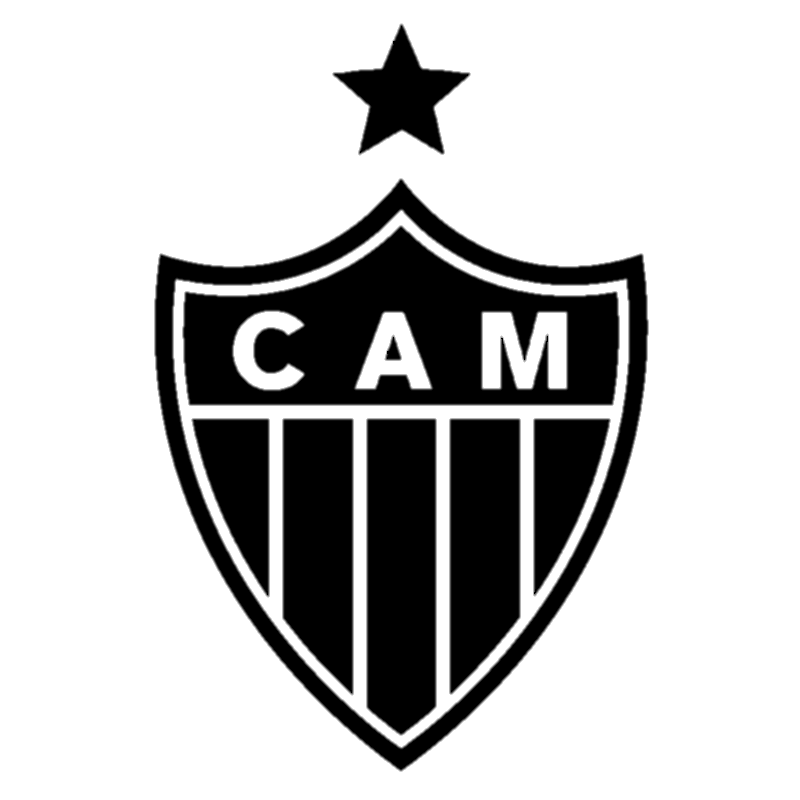 C L U B E   A T L É T I C O   M I N E I R O
C I G A   |   G A L O   A N A L Y T I C S
Pose Data
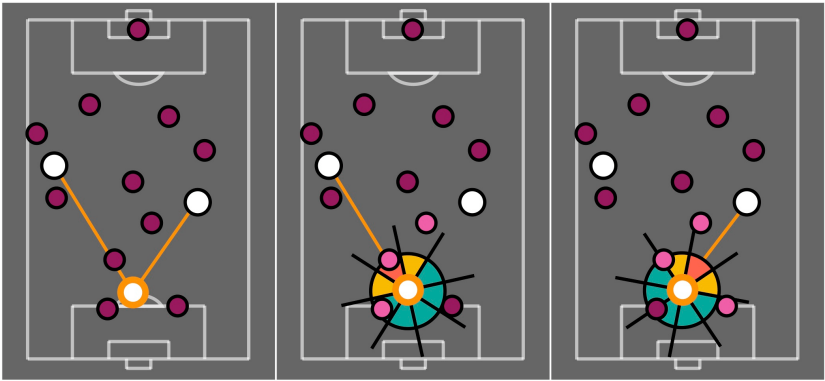 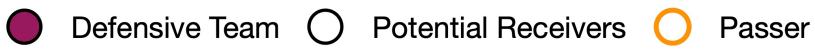 [Arbués-Sangüesa et al. - 2020]
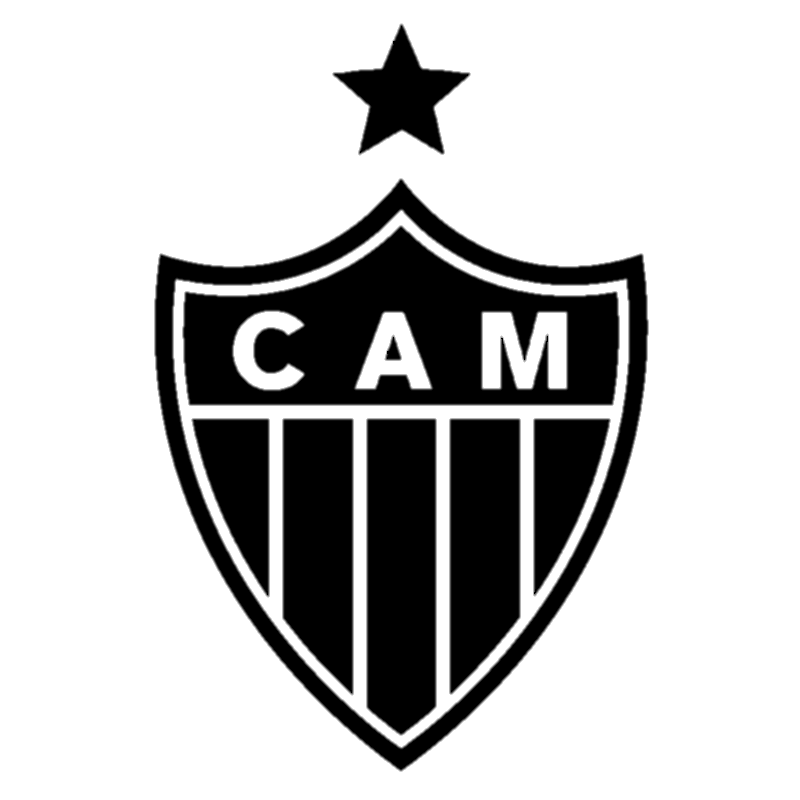 C L U B E   A T L É T I C O   M I N E I R O
C I G A   |   G A L O   A N A L Y T I C S
Pose Data
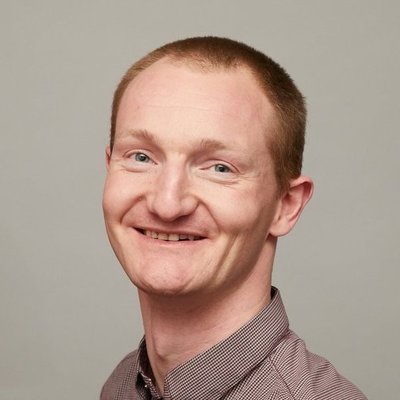 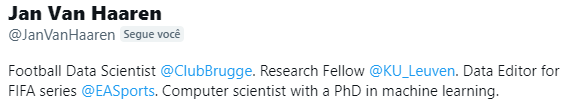 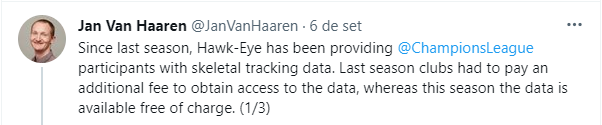 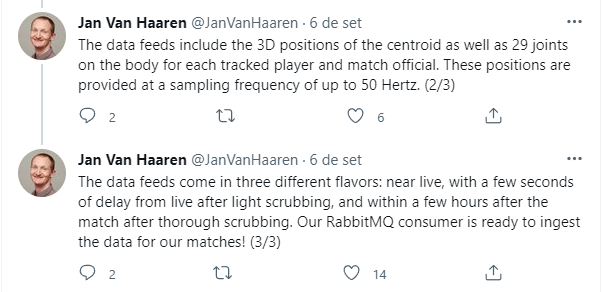 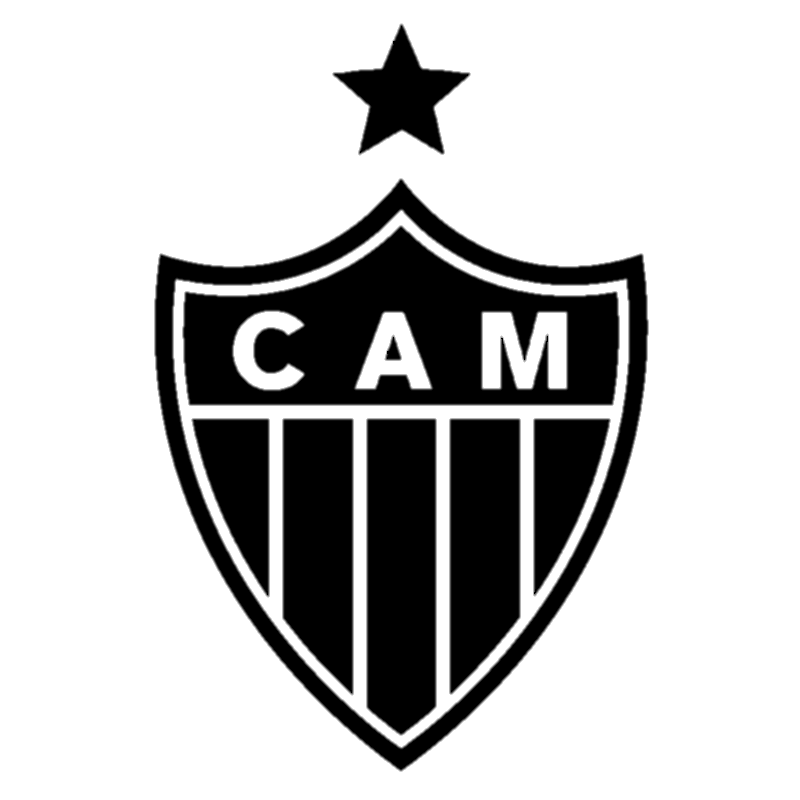 C L U B E   A T L É T I C O   M I N E I R O
C I G A   |   G A L O   A N A L Y T I C S
Pose Data
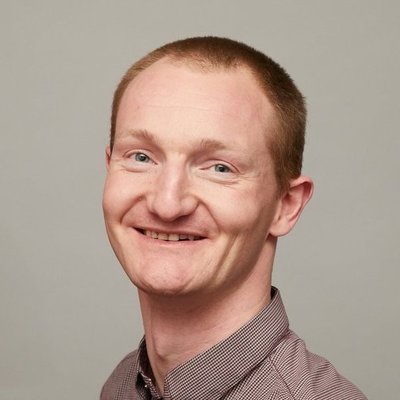 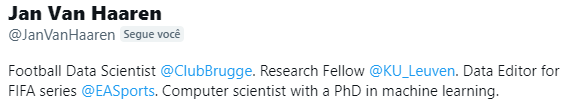 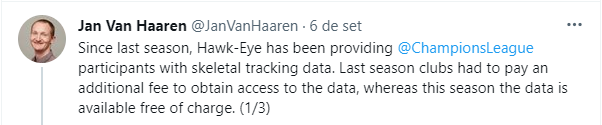 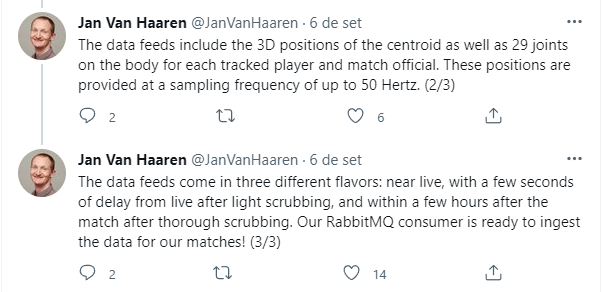 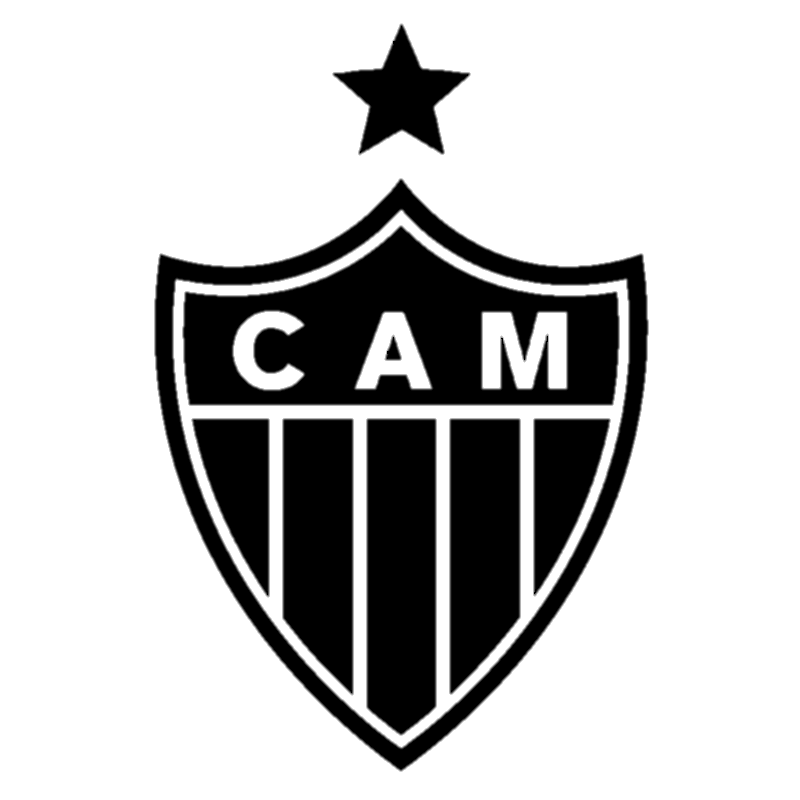 C L U B E   A T L É T I C O   M I N E I R O
C I G A   |   G A L O   A N A L Y T I C S
Pose Data
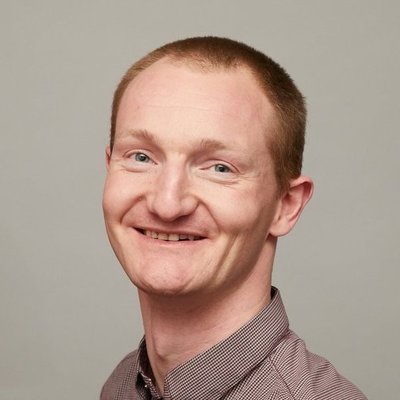 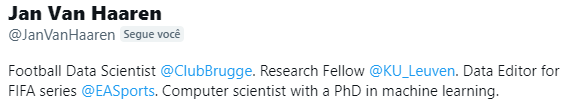 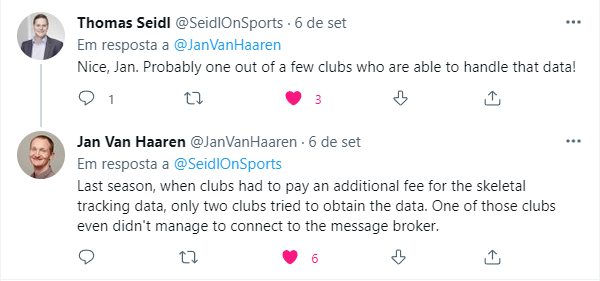 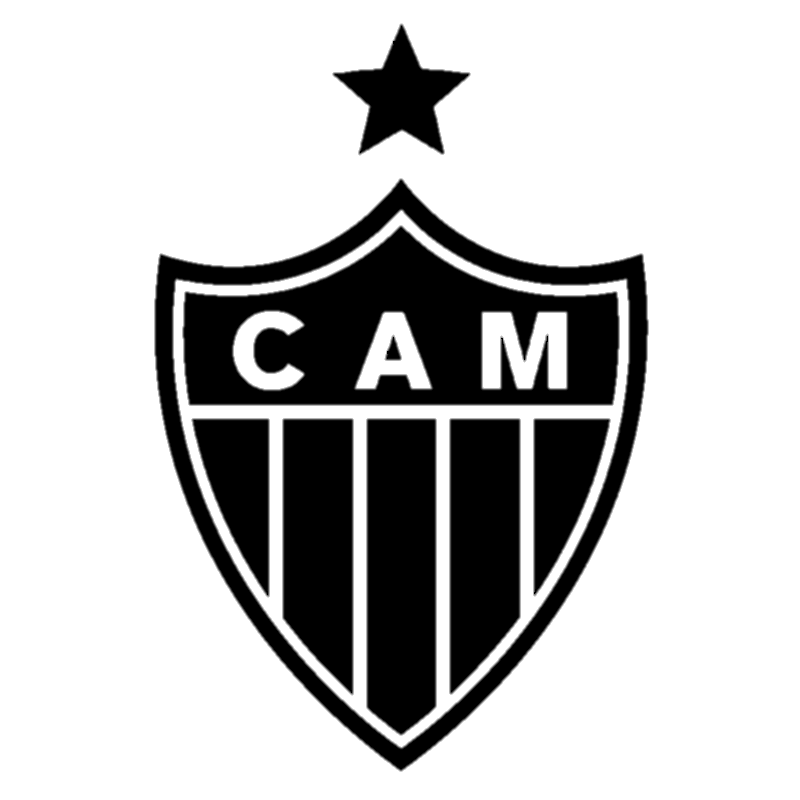 C L U B E   A T L É T I C O   M I N E I R O
C I G A   |   G A L O   A N A L Y T I C S
Pose Data
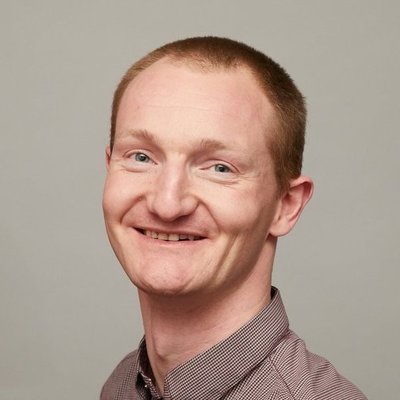 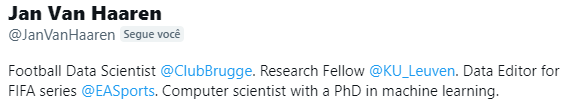 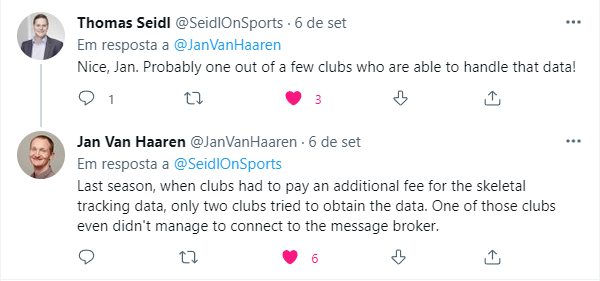 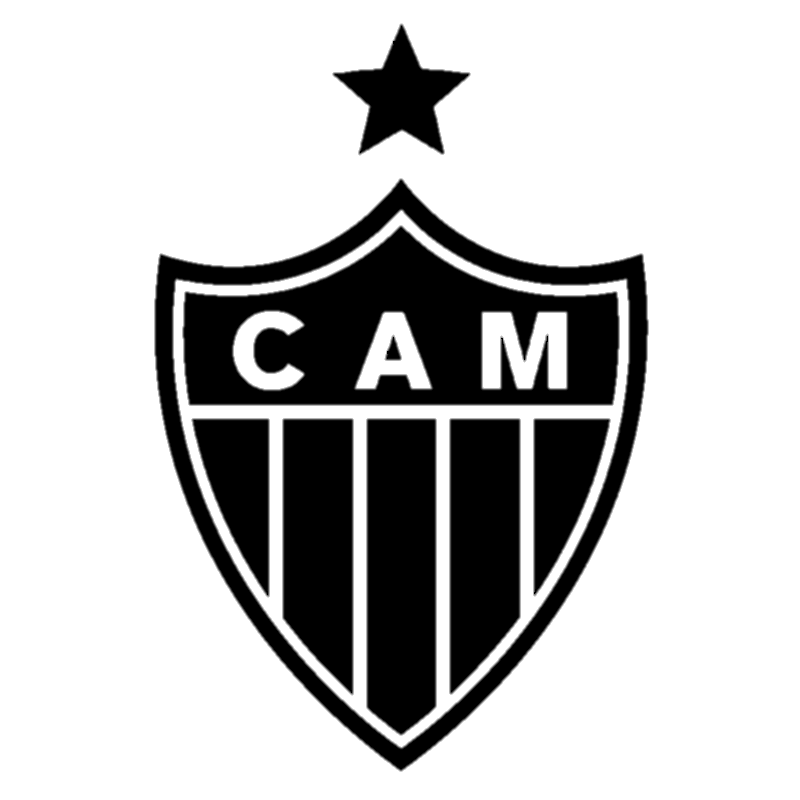 C L U B E   A T L É T I C O   M I N E I R O
C I G A   |   G A L O   A N A L Y T I C S
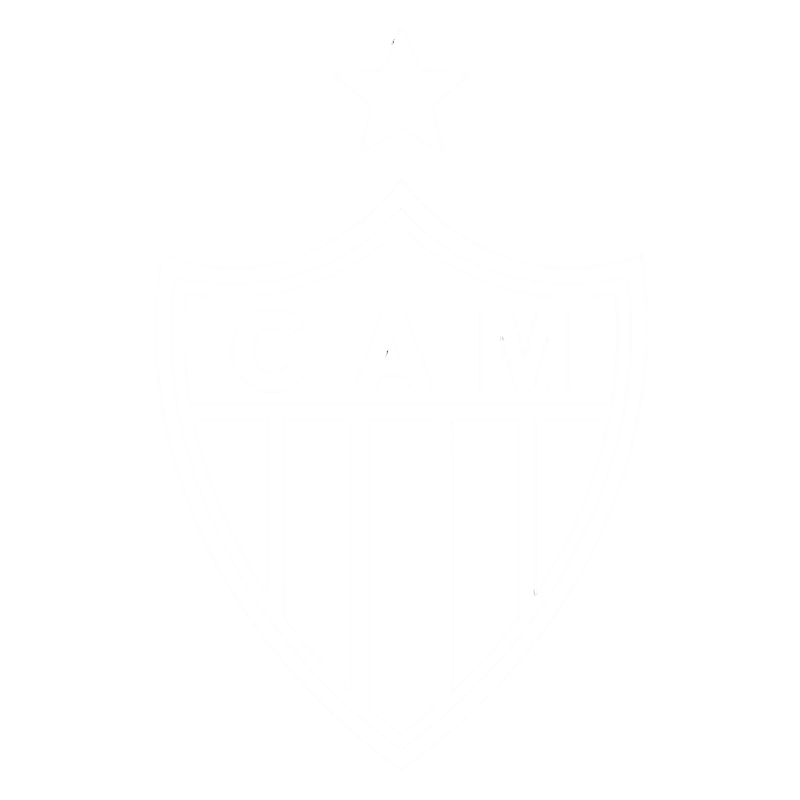 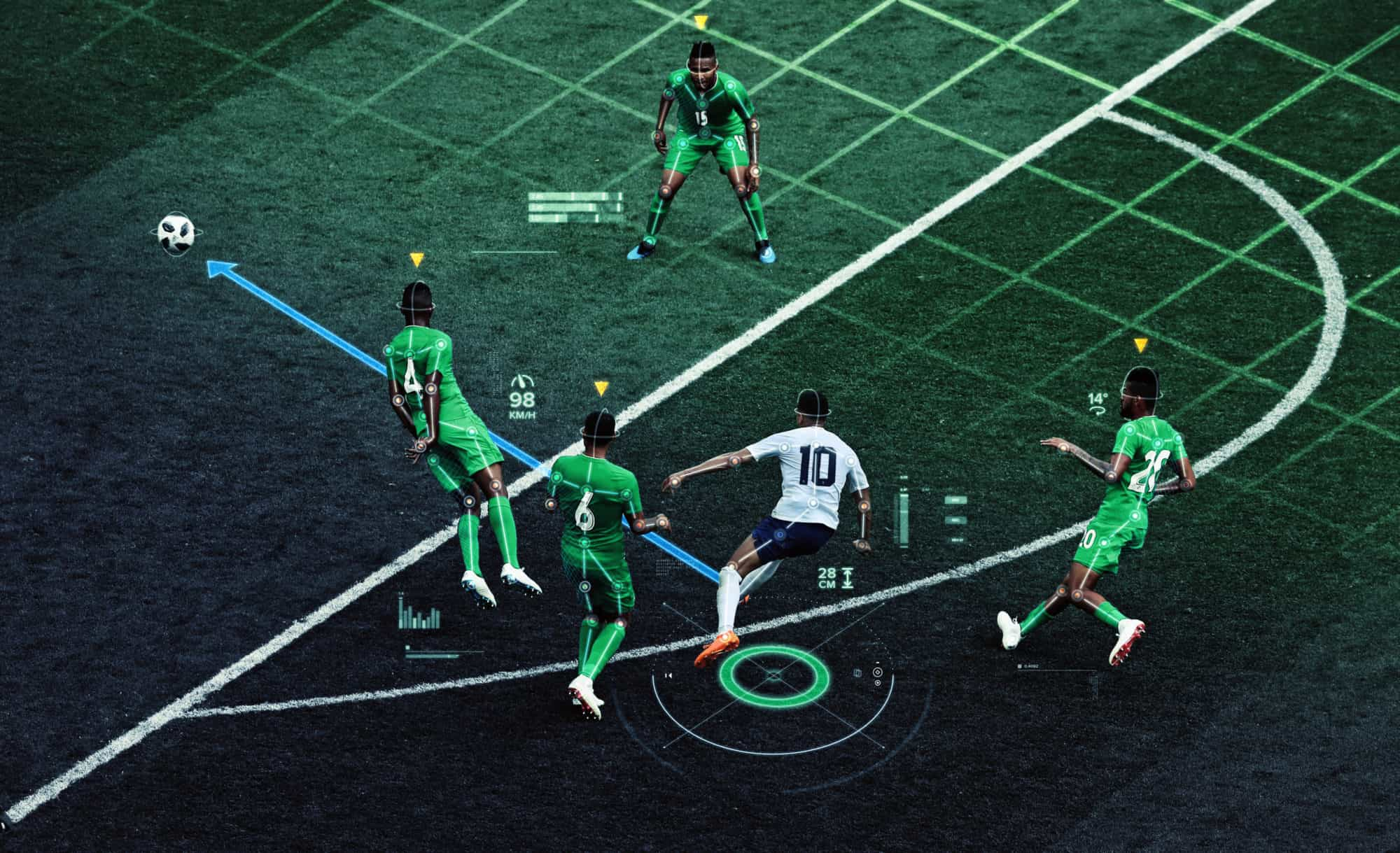 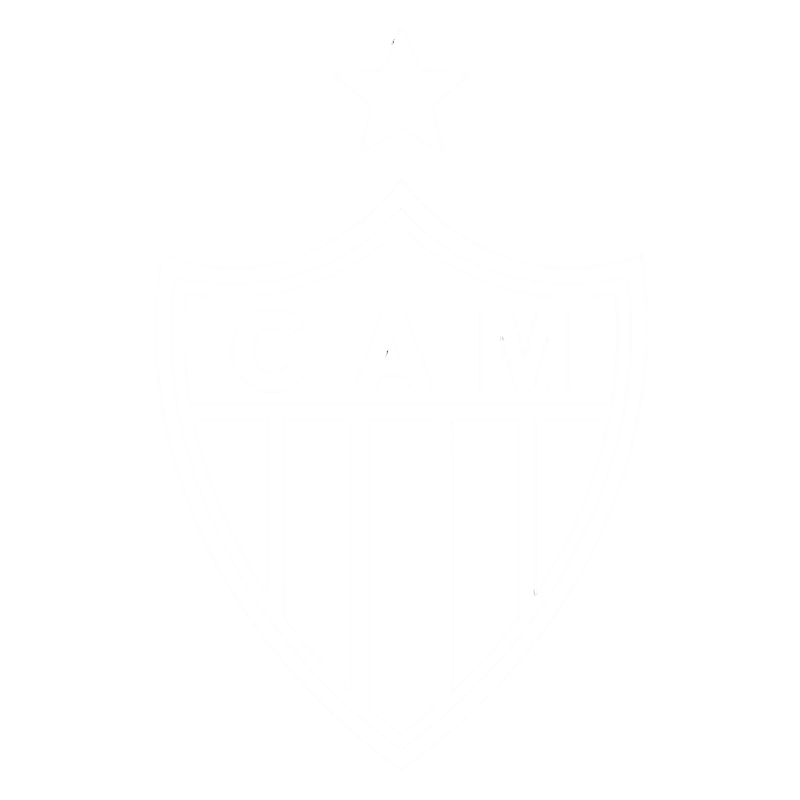 Obrigado!
hugoriosneto@dcc.ufmg.br
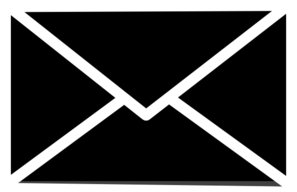 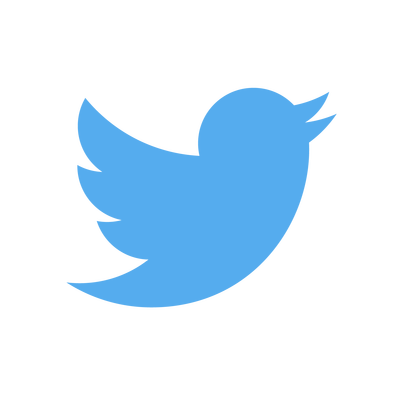 @hugoriosneto
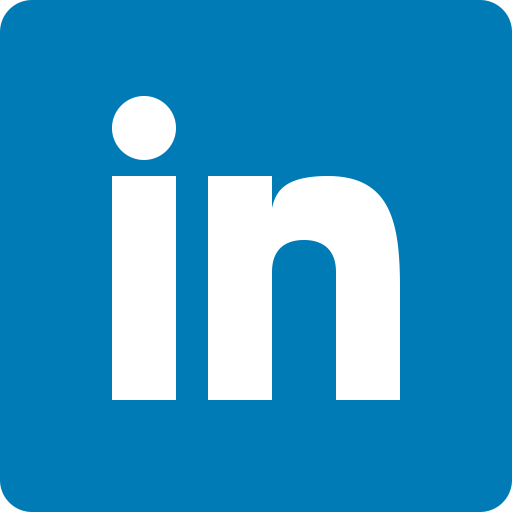 Hugo Rios-Neto